Module 6
Whole-Number Content for Intensive Intervention
Slide 2
Video Link: https://youtu.be/22w3zjTzGQM
1: Developing a scope and sequence for intervention
Slide 3
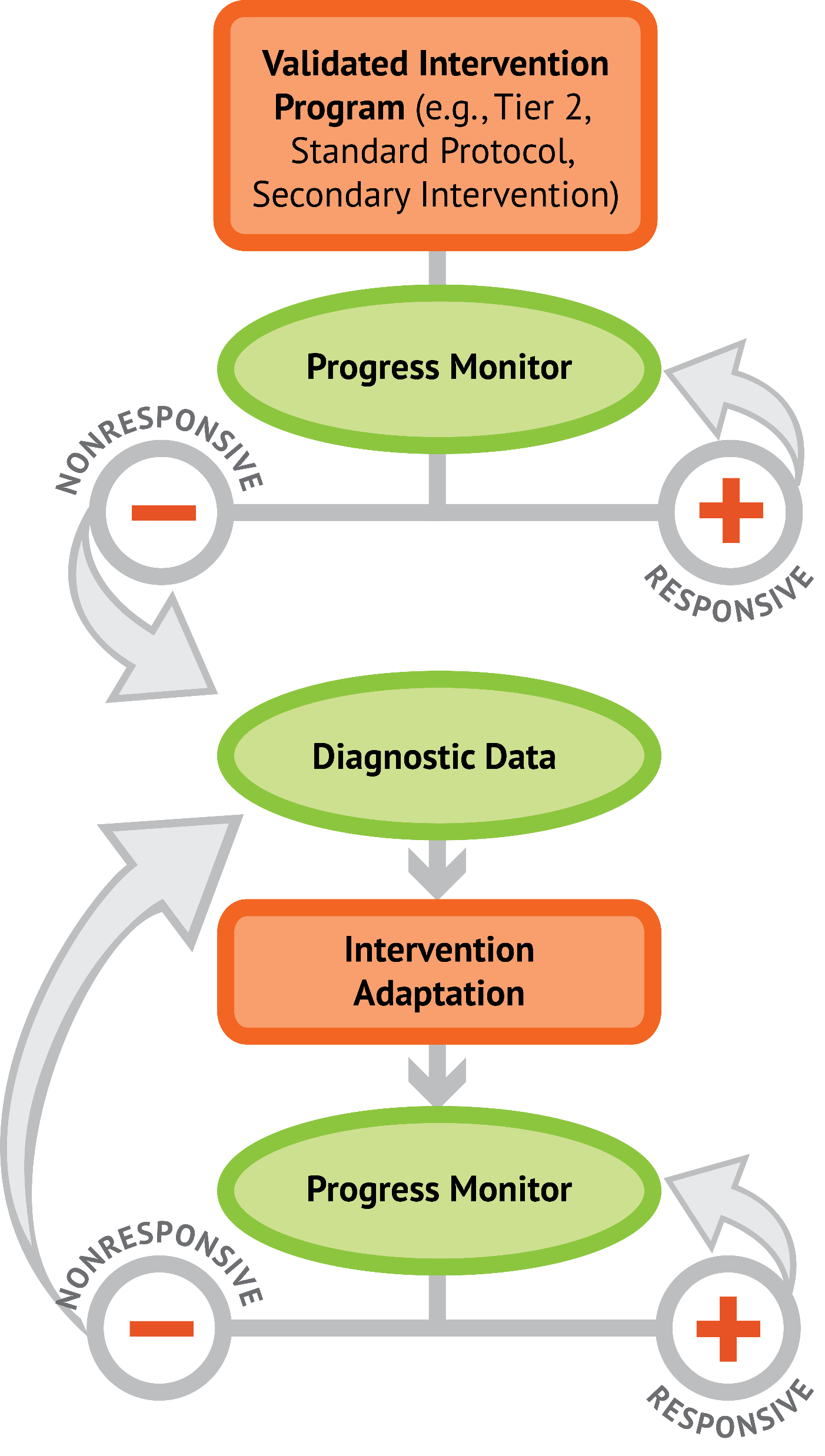 2: Progress monitoring and determining response
3: Selecting evidence-based practices for the instructional platform
4: Instructional delivery: explicit instruction, multiple representations, language
5: Instructional strategies: fluency building, problem solving, motivation
6: Whole number content
7: Rational number content
8: DBI and mathematics: fidelity, adaptations
Objectives
PART 1: What whole-number core concepts should be included within intensive intervention?

PART 2: What whole-number procedures should be emphasized within intensive intervention?

PART 3: What does DBI look like with intensive interventions that focus on conceptual and procedural understanding of whole numbers?
Activities
PART 1: What whole-number core concepts should be included within intensive intervention?
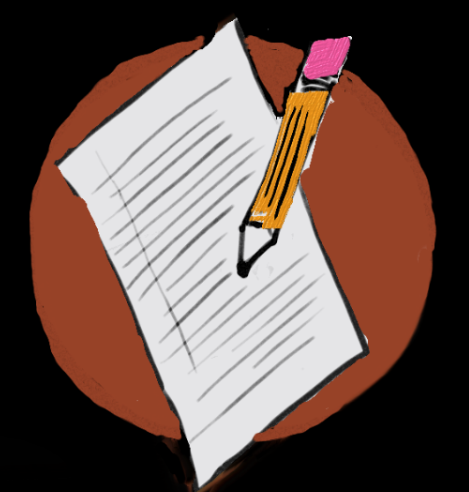 Describe and draw the addition and subtraction

Discuss student interpretations of addition and subtraction

Describe and draw multiplication and division

Look at multiplication and division within word problems
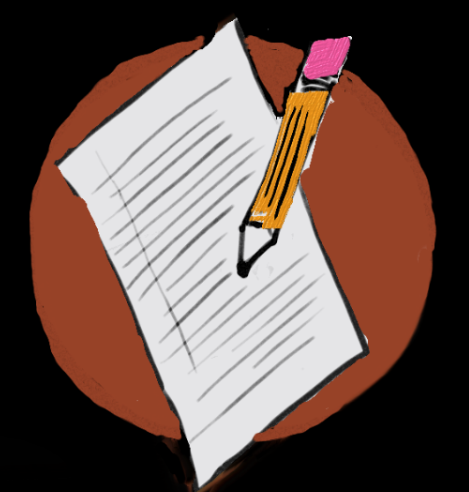 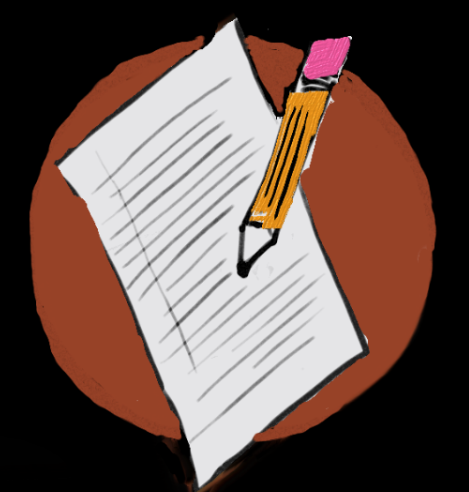 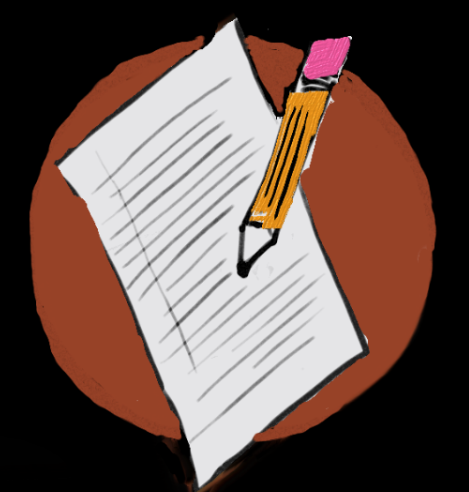 Activities
PART 2: What whole-number procedures should be emphasized within intensive intervention?
Solve addition and subtraction problems using different algorithms
Solve multiplication and division problems using different algorithms
Connect procedures to word-problem schemas

Make a video for a parent
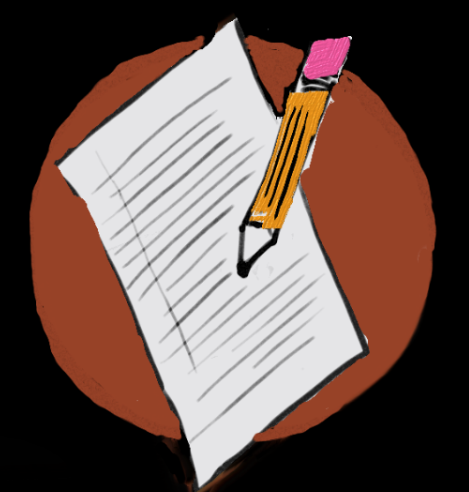 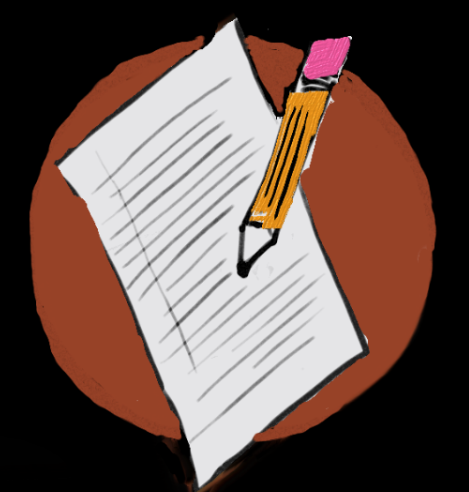 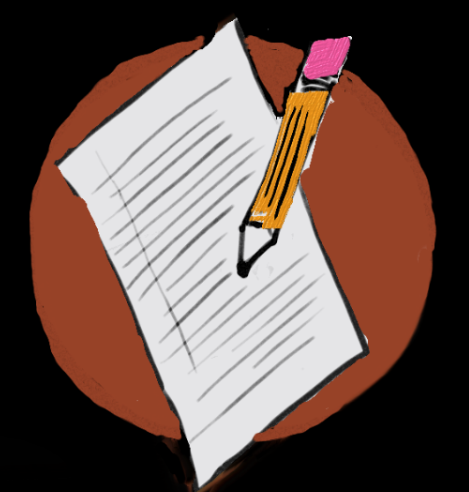 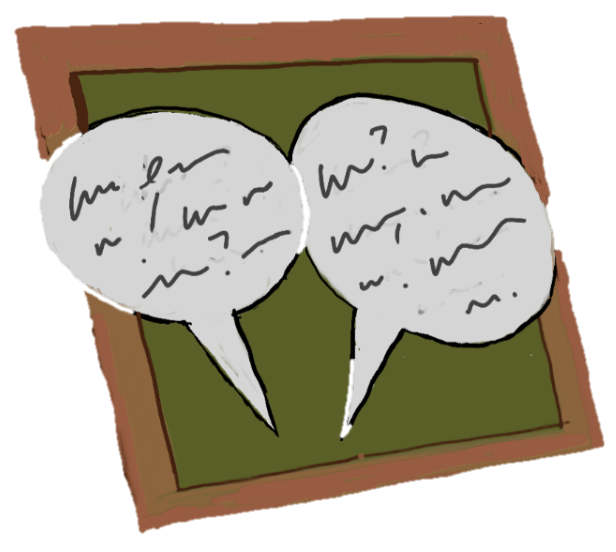 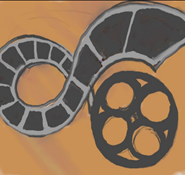 Activities
PART 3: What does DBI look like with intensive interventions that focus on conceptual and procedural understanding of whole numbers?
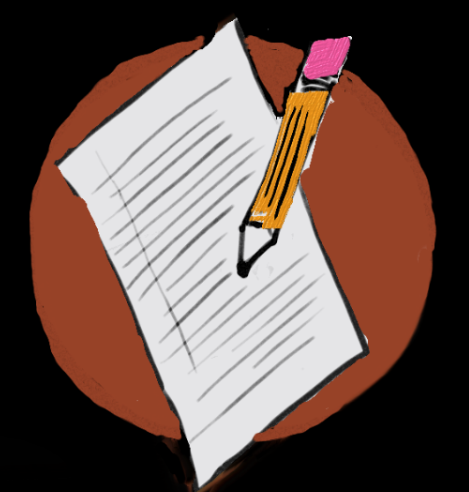 Identify important components within intensive intervention

Make and share a video of your teaching an alternate algorithm
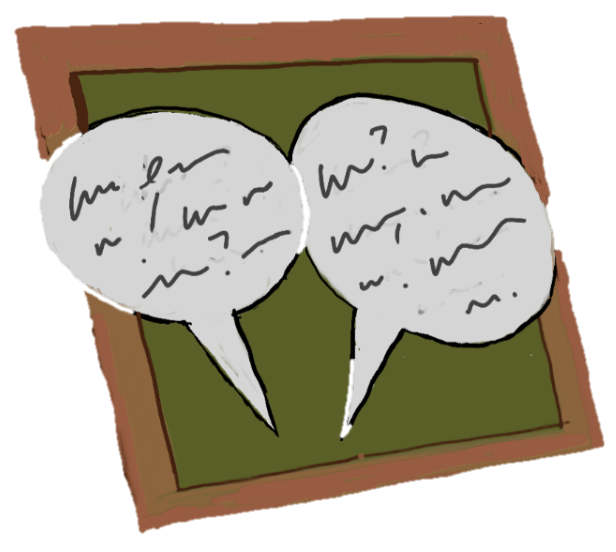 Slide 8
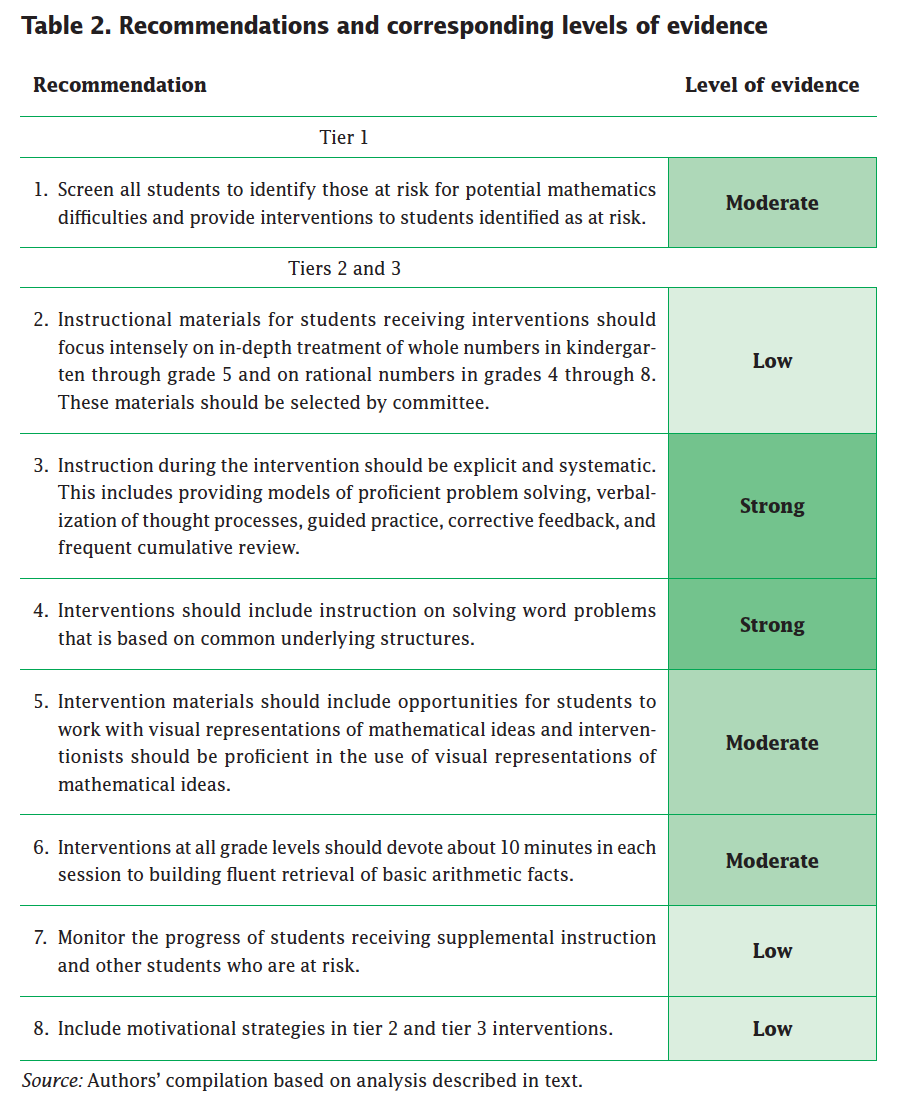 Explicit instruction
Multiple representations
Concise language
Fluency building
Problem solving instruction
Motivation component
Gersten et al. (2009)
Reading
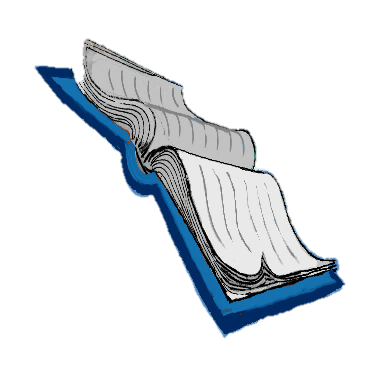 Powell, S. R., & Fuchs, L. S. (2012). Early numerical competencies and students with mathematics difficulty. Focus on Exceptional Children, 44(5), 1–16.
Slide 10
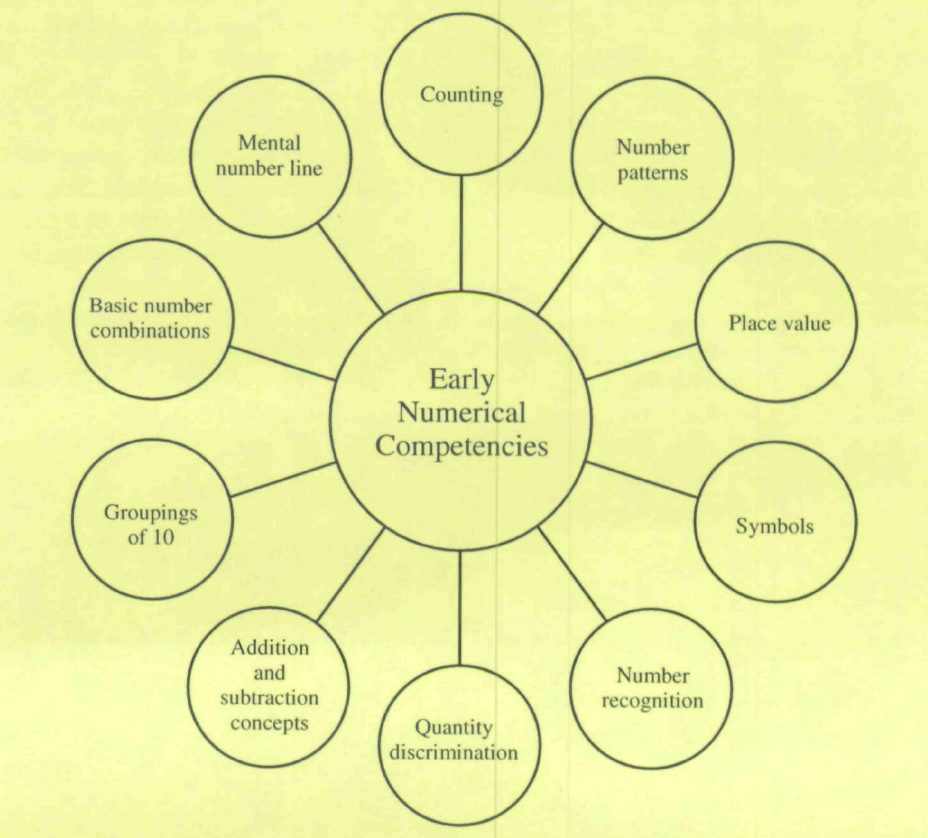 Classroom Application
List two ways to increase your modeling of whole-number concepts
List two ways to increase your modeling of whole-number procedures
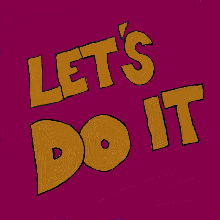 11
Welcome!
Let’s get started on Module 6!
Slide 13
Part 1
What whole-number core concepts should be emphasized in intensive intervention?
Module 6, Part 1
Part 1 Objectives
In this part, you’ll learn:
Core concepts of addition, subtraction, multiplication, and division
Whole-Number Concepts
Understanding the concepts of whole numbers is foundational to many other mathematical tasks.
Addition
Subtraction
Multiplication
Division
Slide 17
Note:

These concepts are related to the schemas discussed in the instructional strategies module. 
These concepts should be emphasized within problem solving and when solving abstract problems.
Addition
Slide 18
Part-part-whole
(Total)
Join
(Change increase)
Addition
Slide 19
Part-part-whole
(Total)
Count one set
Count another set
Put sets together
Count all for the sum
2 + 3 = 5
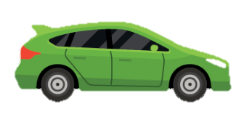 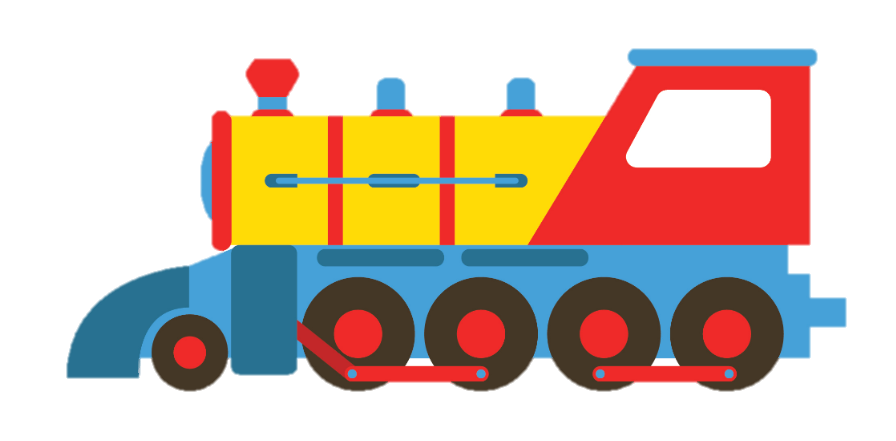 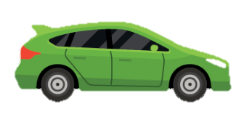 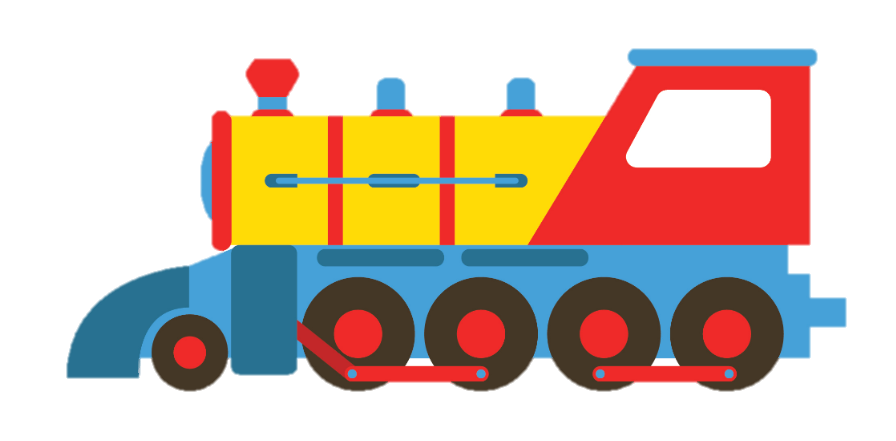 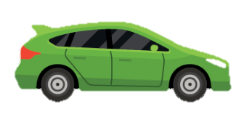 Addition
Slide 20
Join
(Change increase)
Start with a set
Add another set 
Count to the sum
2 + 3 = 5
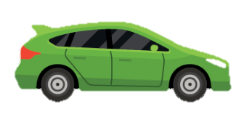 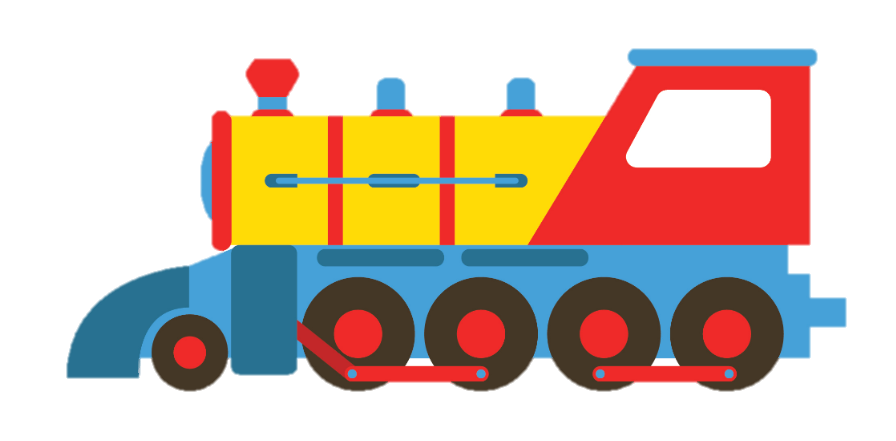 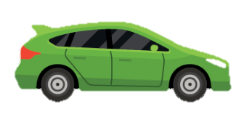 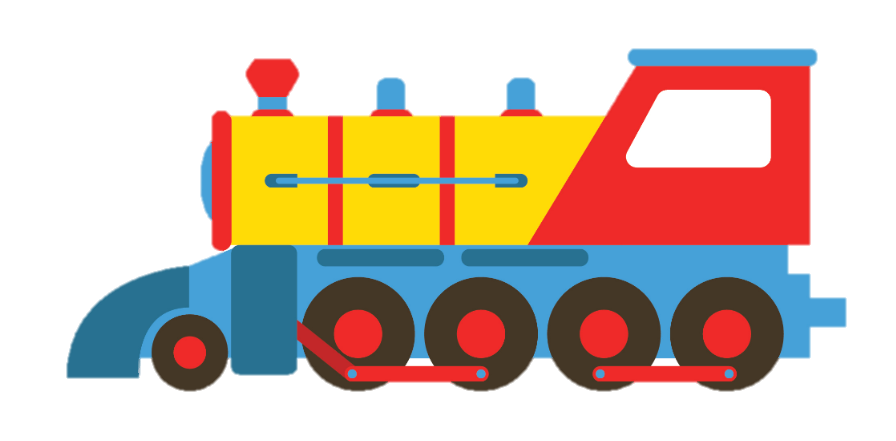 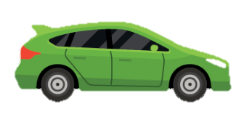 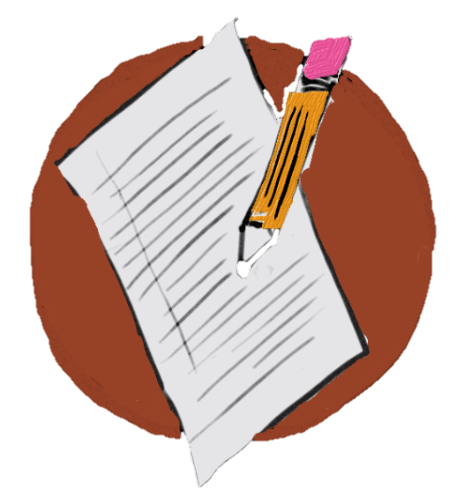 Workbook Activity #1
Look at problem A.

				5 + 6 = __

Describe and draw two conceptual understandings of addition.
Part-part-whole
(Total)
Join
(Change increase)
Subtraction
Slide 22
Separate
(Change decrease)
Compare
(Difference)
Subtraction
Slide 23
Separate
(change decrease)
Start with a set
Take away (i.e., separate) from that set
Count the difference
5 – 3 = 2
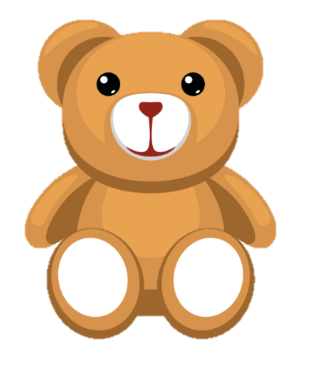 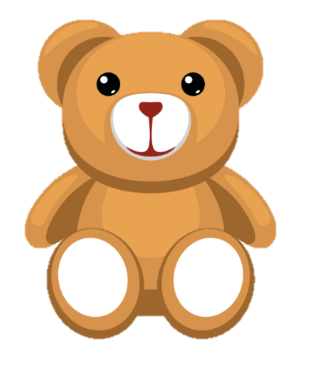 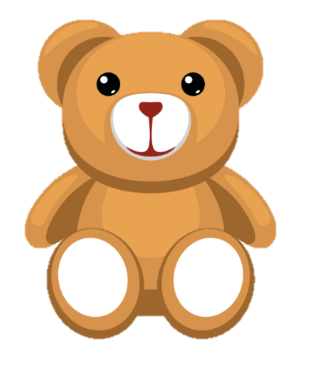 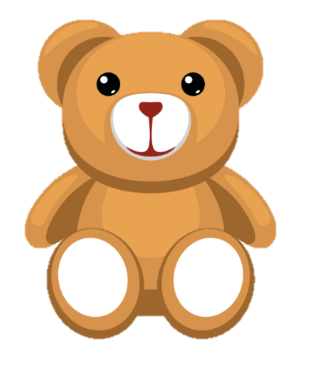 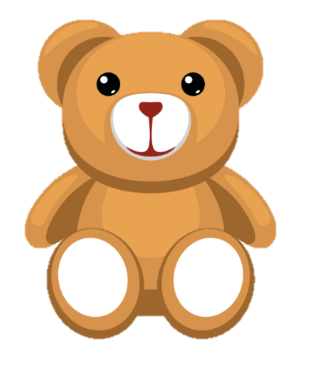 Subtraction
Slide 24
Compare
(Difference)
Create one set
Create other set
Compare the difference
5 – 3 = 2
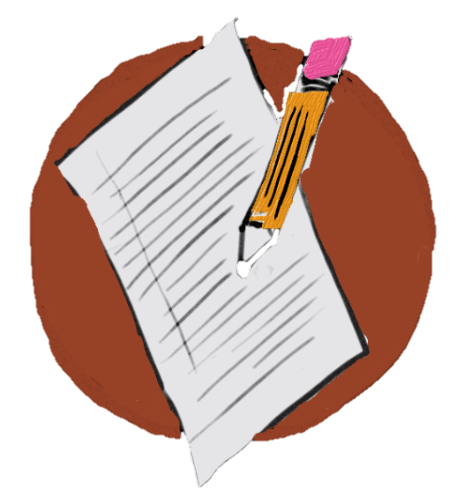 Workbook Activity #1
Look at problem B.

				8 – 3 = __

Describe and draw two conceptual understandings of subtraction.
Separate
(Change decrease)
Compare
(Difference)
Slide 26
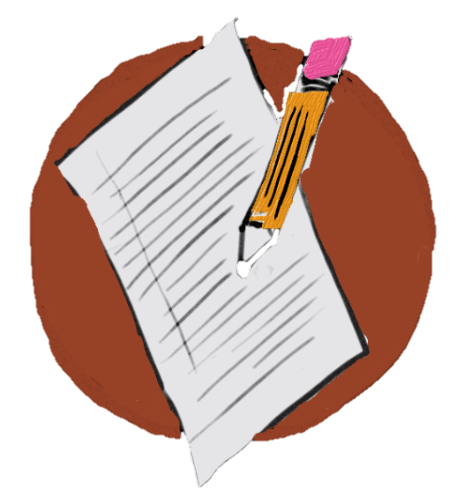 Workbook Activity #2
Read about how each student interprets addition and subtraction.
How does Martin interpret addition?
What would be another way to explain addition to Martin?
How does Lola interpret subtraction?
What would be another way to explain subtraction to Lola?
Multiplication
Slide 27
Equal groups
Comparison
Multiplication
Slide 28
Equal groups
Show the groups
Show the amount within each group
Count product
3 × 2 = 6
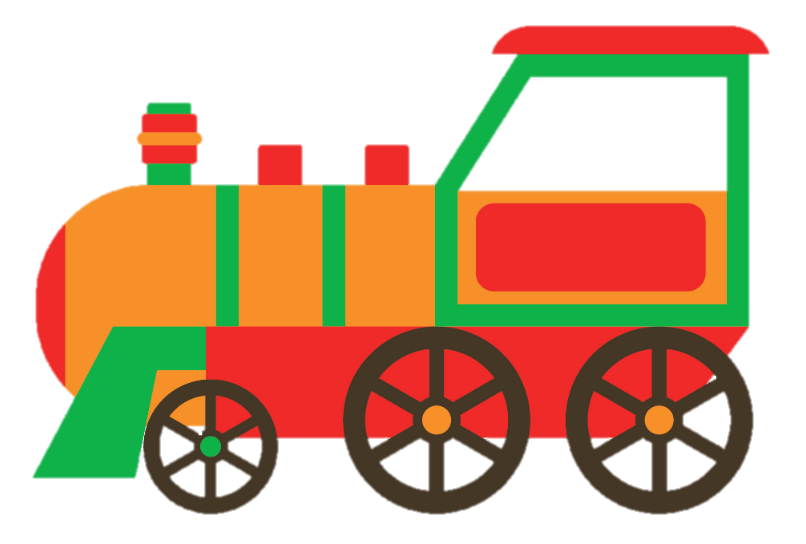 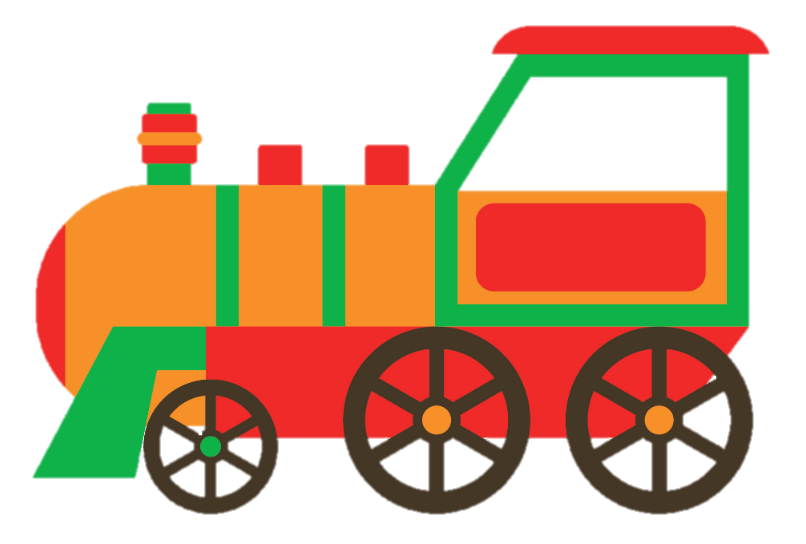 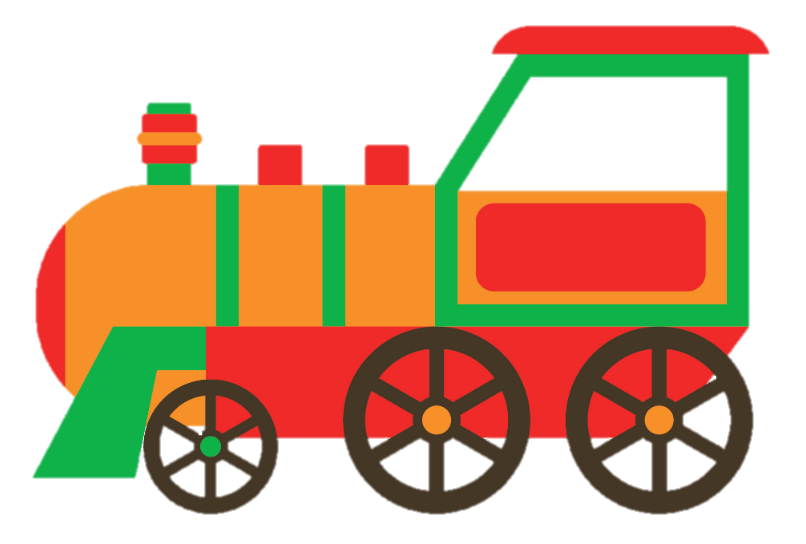 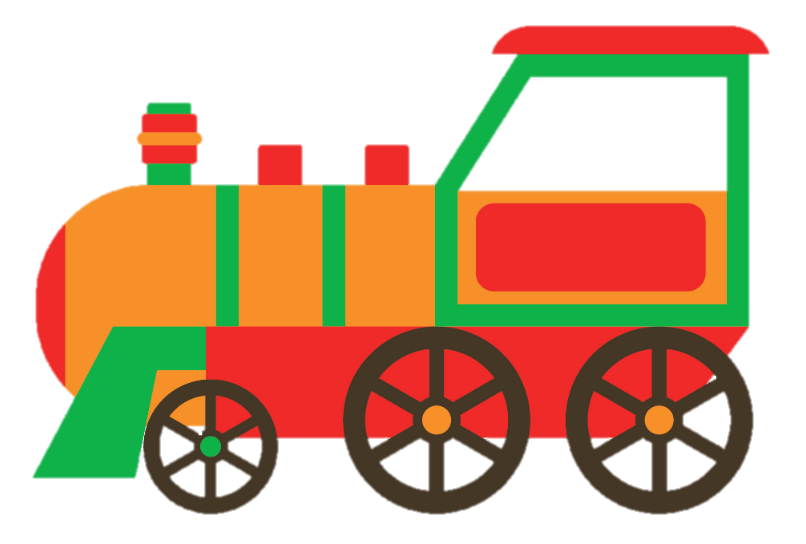 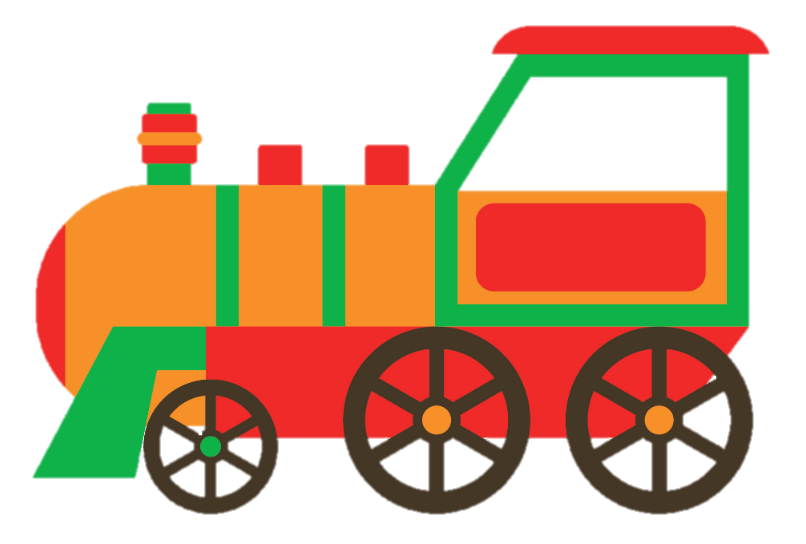 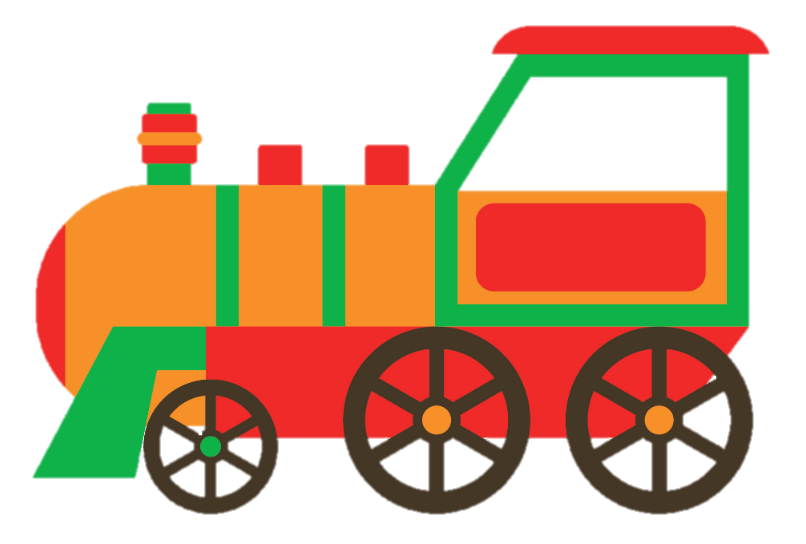 Multiplication
Slide 29
Equal groups
Show the groups
Show the amount within each group
Count product
3 × 2 = 6
Multiplication
Slide 30
Comparison
Start at 0
Move in increments based on the number in each group
3 × 2 = 6
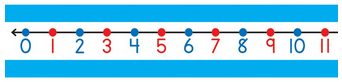 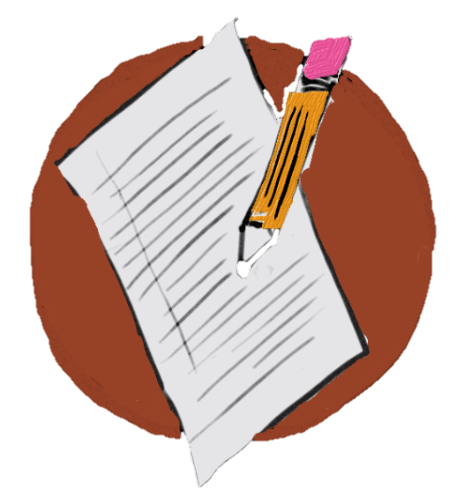 Workbook Activity #3
Look at problem A.

				2 × 4 = __

Describe and draw two conceptual understandings of multiplication.
Equal groups
Comparison
Division
Slide 32
Partitive
Measurement
Division
Slide 33
Partitive
Show the dividend
Divide equally among divisor
Count quotient
6 ÷ 3 = 2
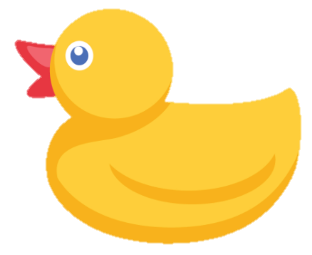 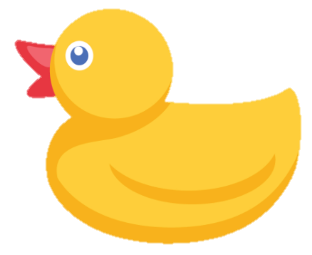 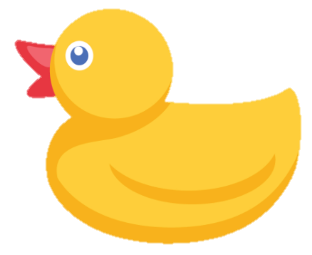 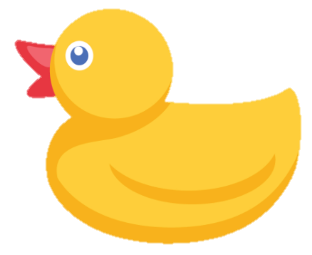 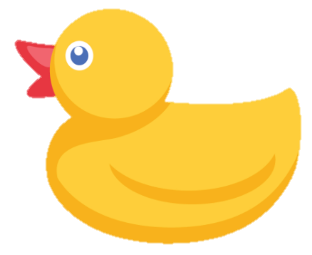 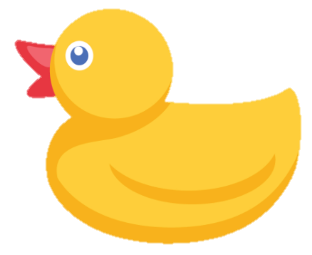 Division
Slide 34
Measurement
Show the dividend
Make groups of the divisor
Count the groups
6 ÷ 3 = 2
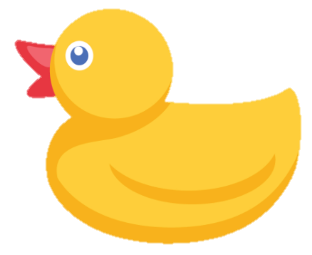 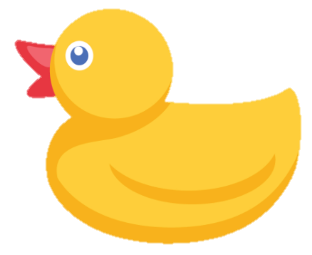 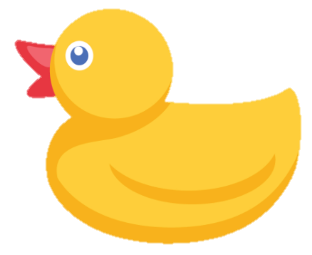 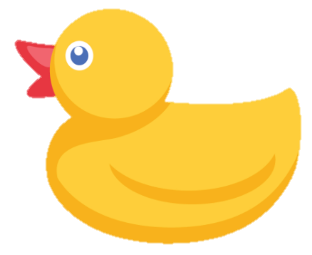 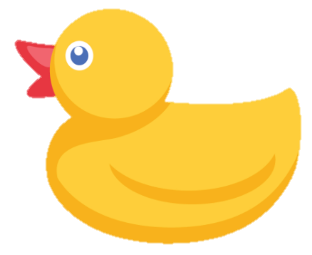 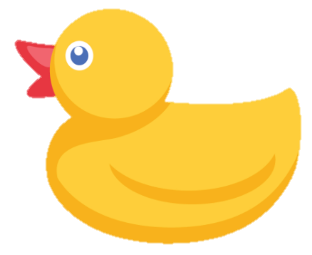 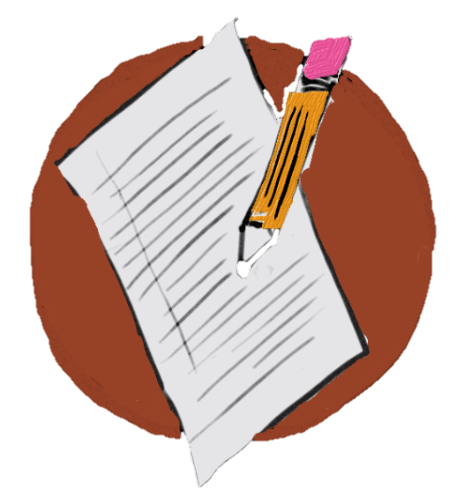 Workbook Activity #3
Look at problem B.

				10 ÷ 5 = __

Describe and draw two conceptual understandings of division.
Partitive
Measurement
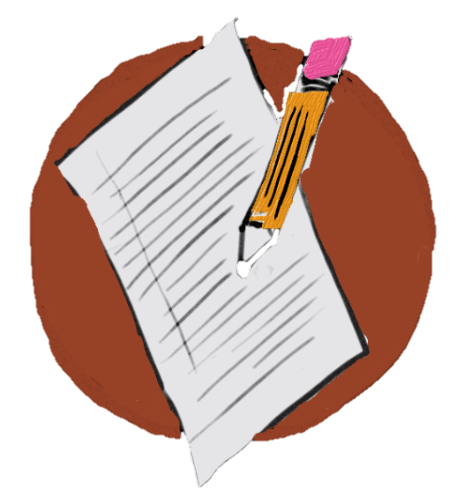 Workbook Activity #4
Look at these word problems. 
What concepts of multiplication should be emphasized?
What concepts of division should be emphasized?
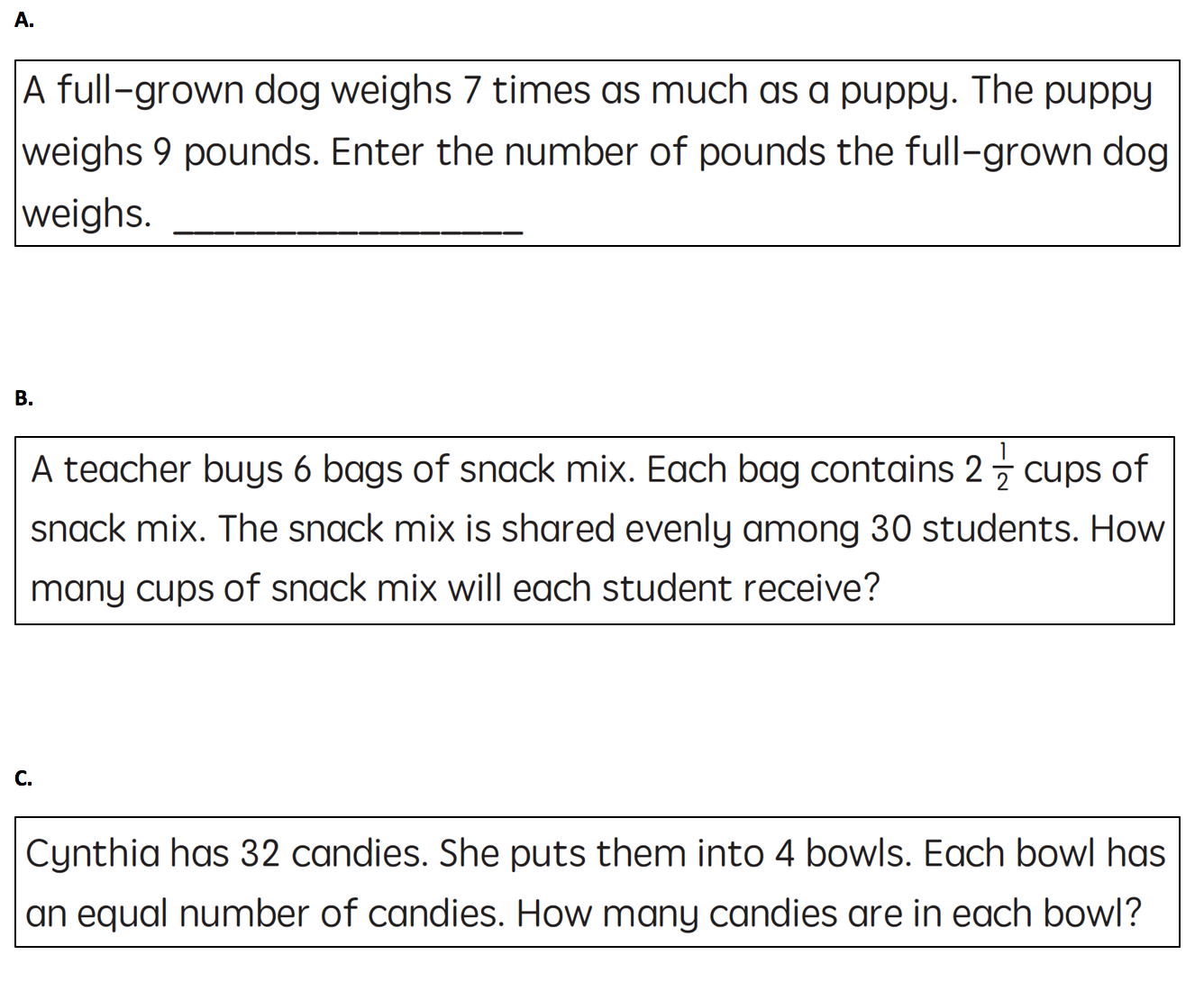 Why Is This Important?
Understanding the concepts of the operations helps fill your intensive intervention tool box.

You might not need to use this knowledge all of the time, but it’s necessary to have an extensive tool box for intensive intervention.
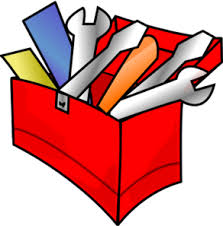 A Few Considerations
Concepts of the operations may not be taught simultaneously.
Introduction: Concepts should be taught separately.
Review: 
Concepts can be taught together. 
Use problem-solving scenarios to help students understand the differences between concepts.

The concepts of the operations can also be used with multi-digit whole numbers and rational numbers.
Part 1’s Checklist:What whole-number core concepts should be emphasized in intensive intervention?
Teach the part-part-whole and join concepts of addition
Teach the separate and compare concepts of subtraction
Teach the equal groups and comparison concepts of multiplication
Teach the partitive and measurement concepts of division
Slide 40
Part 2
What whole-number procedures should be emphasized in intensive intervention?
Module 6, Part 2
Part 2 Objectives
In this part, you’ll learn—
Place value and regrouping concepts related to procedures
Multiple algorithms for addition, subtraction, multiplication, and division of whole numbers
Slide 43
Note:

In this part, we focus on procedures (i.e., algorithms) for computation of multi-digit numbers. 

See the module on instructional strategies for information about fluency building.
Place Value
Addition
Subtraction
Multiplication
Division
After learning the concepts of the operations with mathematics facts, students start to solve multi-digit problems and learn the procedures used to solve such problems.
Place Value
Solving problems with multi-digit numbers requires an understanding of place value. 

“The system by which the value of a digit is determined by the position it occupies relative to the decimal point.”

One of the most important mathematical concepts that students learn.
Stein et al. (1997)
604
Place Value
16			2,309
Students should name the place value of each digit within a number.
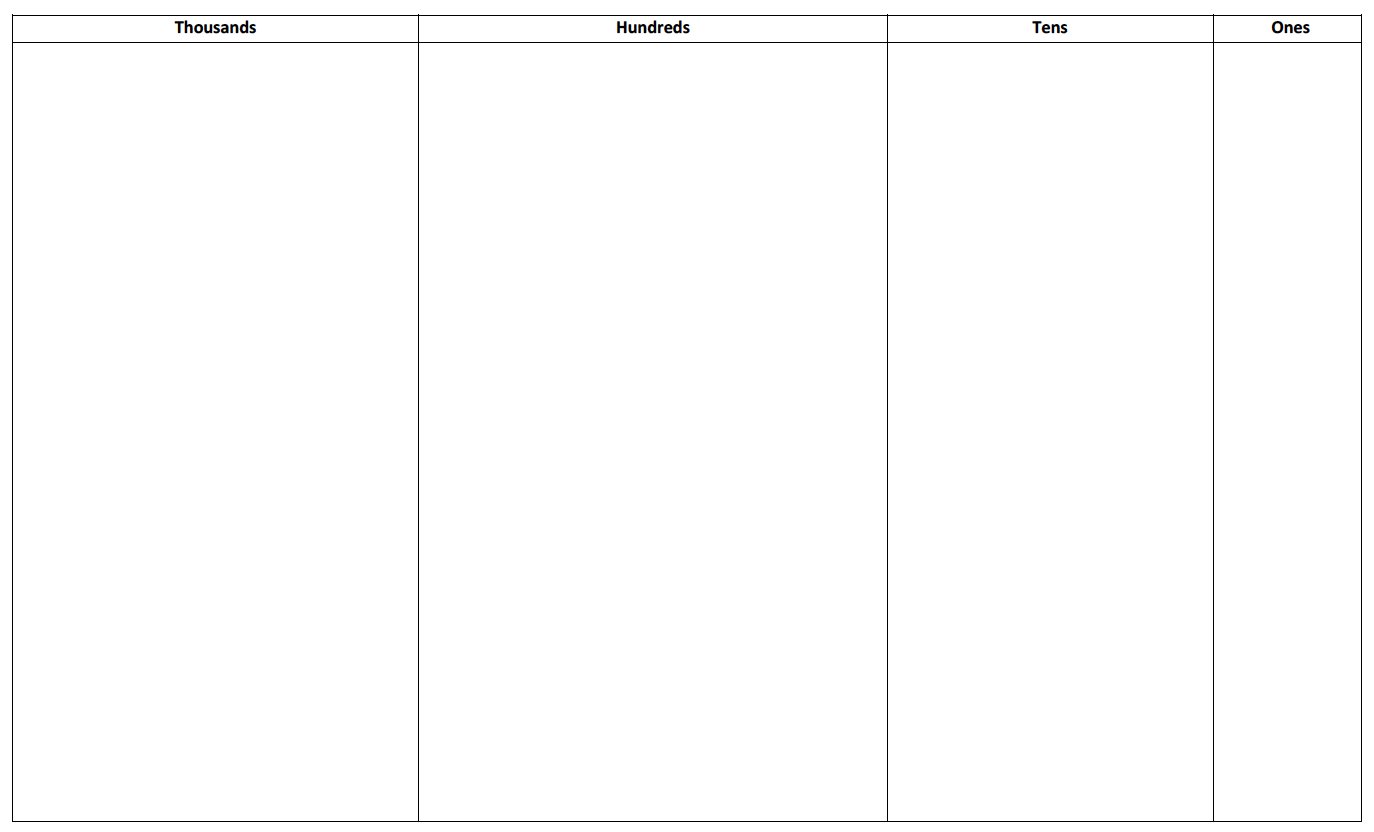 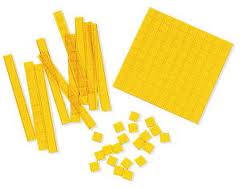 Computation
4  6
+  1  3
Work on vertical presentation:
Graph paper
Notebook paper (turned sideways)
Highlighters
Bookmarks
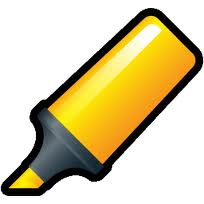 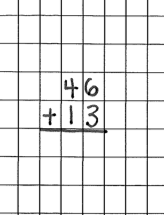 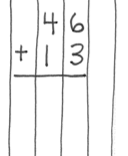 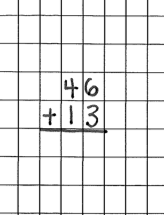 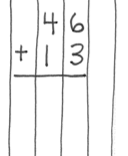 Regrouping
1 ten
10 ones
“carry”
Regroup
Trade
Exchange
1 hundred
10 tens
10 ones
1 ten
“borrow”
Regroup
Trade
Exchange
10 tens
1 hundred
Why Is This Important?
It’s important to teach computational procedures and corresponding concepts within intensive intervention.

Your intensive intervention tool box should include multiple algorithms for solving multi-digit problems.
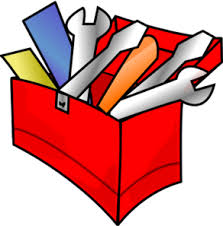 Addition
Slide 50
Standard
Partial Sums
7  4
+  1  8
7  4
+  1  8
Subtraction
Slide 51
Partial Differences
Add Up
Standard
3  1  5
 –     9  6
3  1  5
 –     9  6
3  1  5
 –     9  6
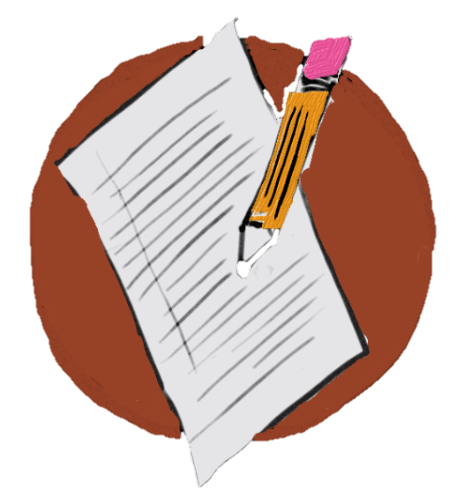 Workbook Activity #5
Solve the addition problem using two different algorithms.
Solve the subtraction problem using two different algorithms.
Multiplication
Slide 53
Partial Products
Area
Standard
2  6
 ×    1  7
2  6
 ×    1  7
2  6
 ×    1  7
Division
Slide 54
Partial Quotients
Standard
1 6  ) 8  9  4
1 6  ) 8  9  4
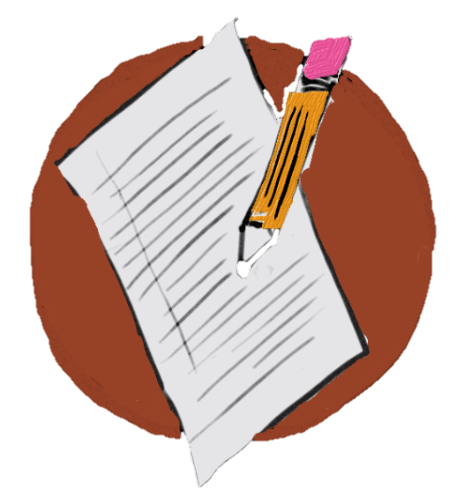 Workbook Activity #6
Solve the multiplication problem using two different algorithms.
Solve the division problem using two different algorithms.
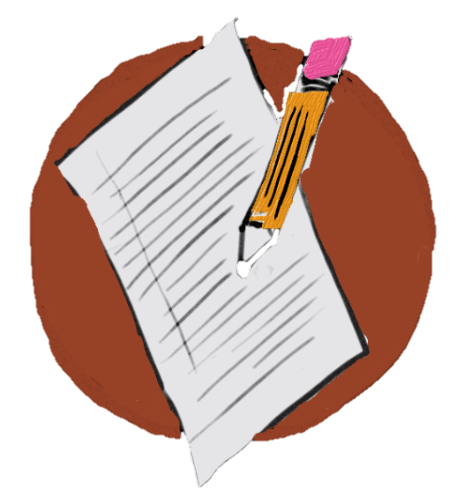 Workbook Activity #7
Review the multiplicative schemas from the module on instructional strategies.

How could you use two different schema to describe this problem?
Why Is This Important?
Understanding the different methods for solving computation problems fills your intensive intervention tool box.

Modeling and practicing alternate algorithms may be helpful to some students; it may be confusing the others.
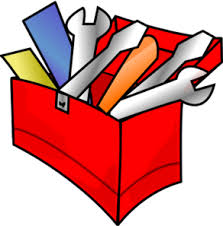 A Few Considerations
A strong understanding of place value is necessary for using most computational algorithms.

Regrouping concepts may be taught in isolation or combined with instruction on the algorithms.
A Few Considerations
Knowledge of and fluency with mathematics facts increases efficiency with computation. (See the module about instructional strategies!)

Strong place value and computational skill with whole numbers leads to better understanding of computation with decimals.
Part 2’s Checklist:What whole-number procedures should be emphasized in intensive intervention?
Teach place value concepts
Teach regrouping concepts and use appropriate language for describing regrouping
Understand different algorithms for solving multi-digit computation problems in addition, subtraction, multiplication, and division
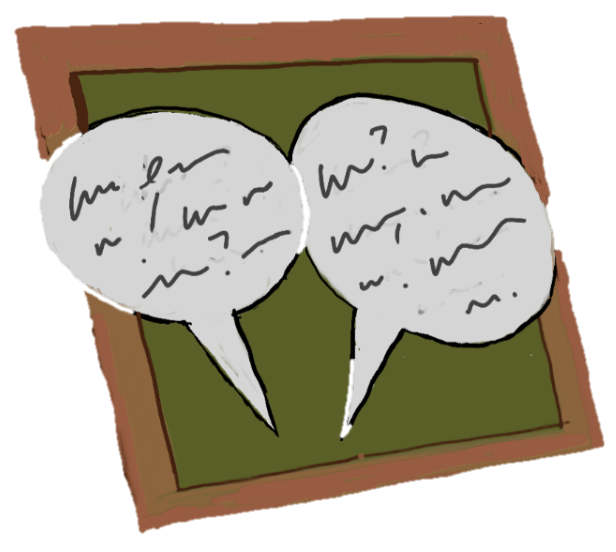 Discussion Board
Suppose that you’re teaching multi-digit addition, subtraction, multiplication, or division (you choose).  You want to explain to a parent or guardian how to use an alternate algorithm.

Take a picture listing the steps or make a brief video of you explaining one alternate algorithm, just as you would to the parent or guardian.

Upload the picture or video and discuss this with your colleagues.
Slide 62
Part 3
What does DBI look like with intensive interventions that focus on conceptual and procedural understanding of whole numbers?
Module 6, Part 3
Part 3 Objectives
In this part, you’ll learn—
How concepts and procedures are practiced within intensive intervention that uses evidence-based practices
Where Are We?
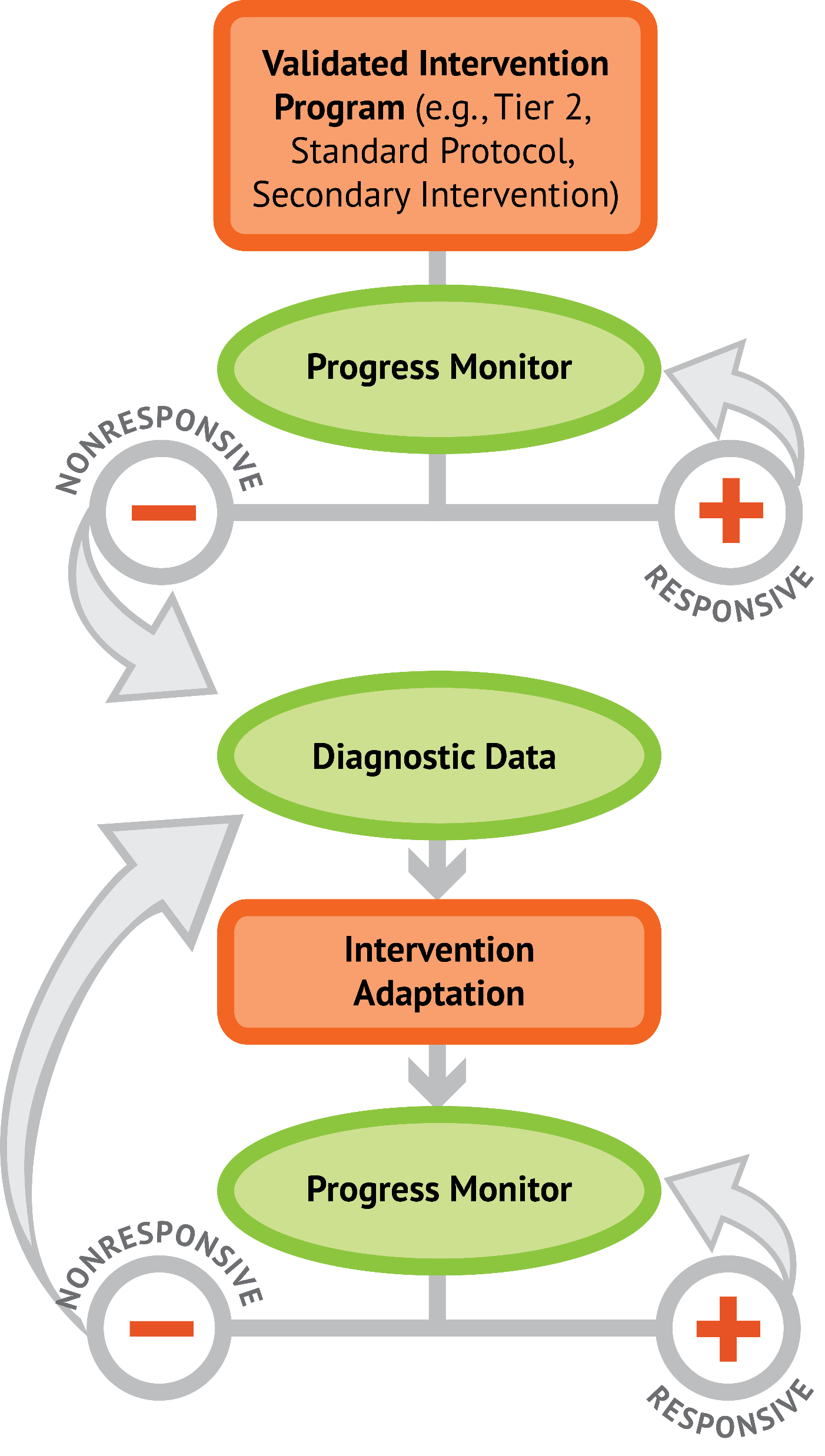 Slide 66
Instructional Platform
Slide 67
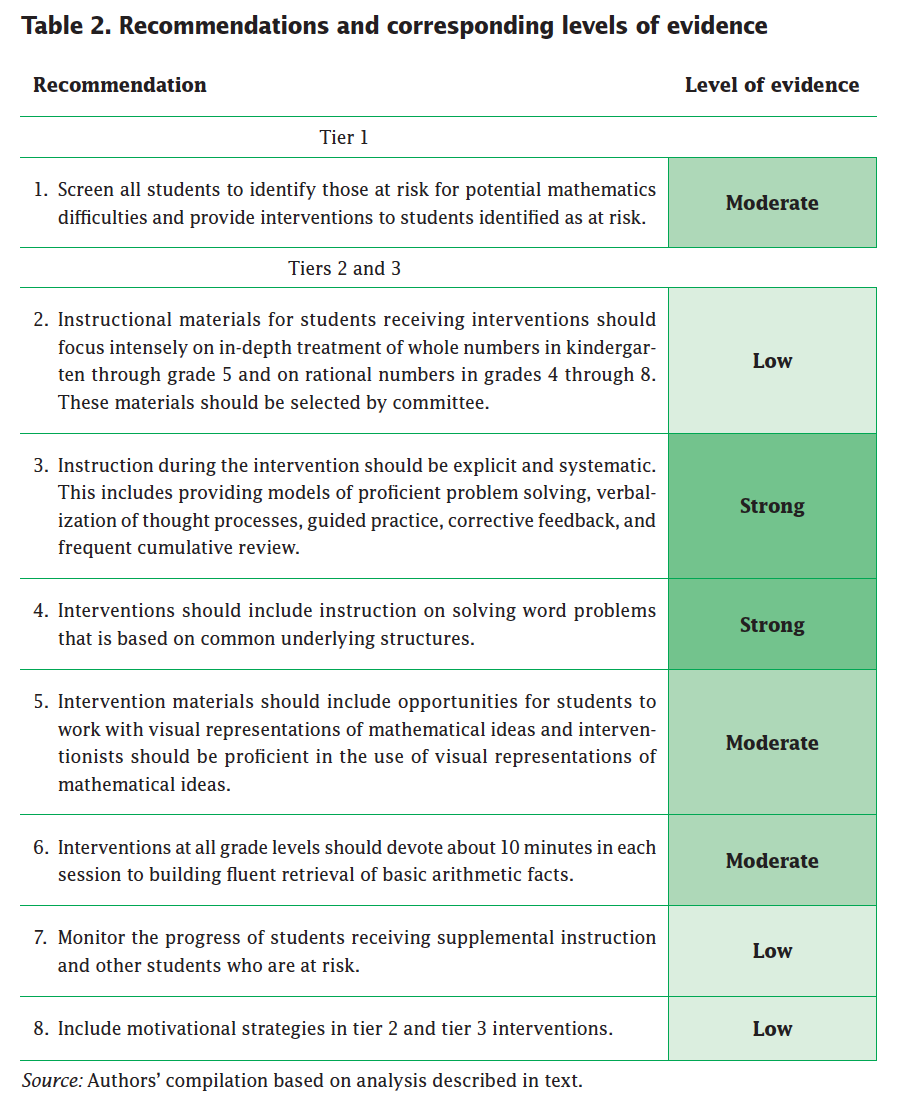 Explicit instruction
Multiple representations
Concise language
Fluency building
Problem solving instruction
Motivation component
Gersten et al. (2009)
Let’s Watch Intensive Intervention
Slide 69
Video Link: https://youtu.be/l80S7oe8g3s
Explicit instruction
Multiple representations
Concise language
Concepts
Slide 70
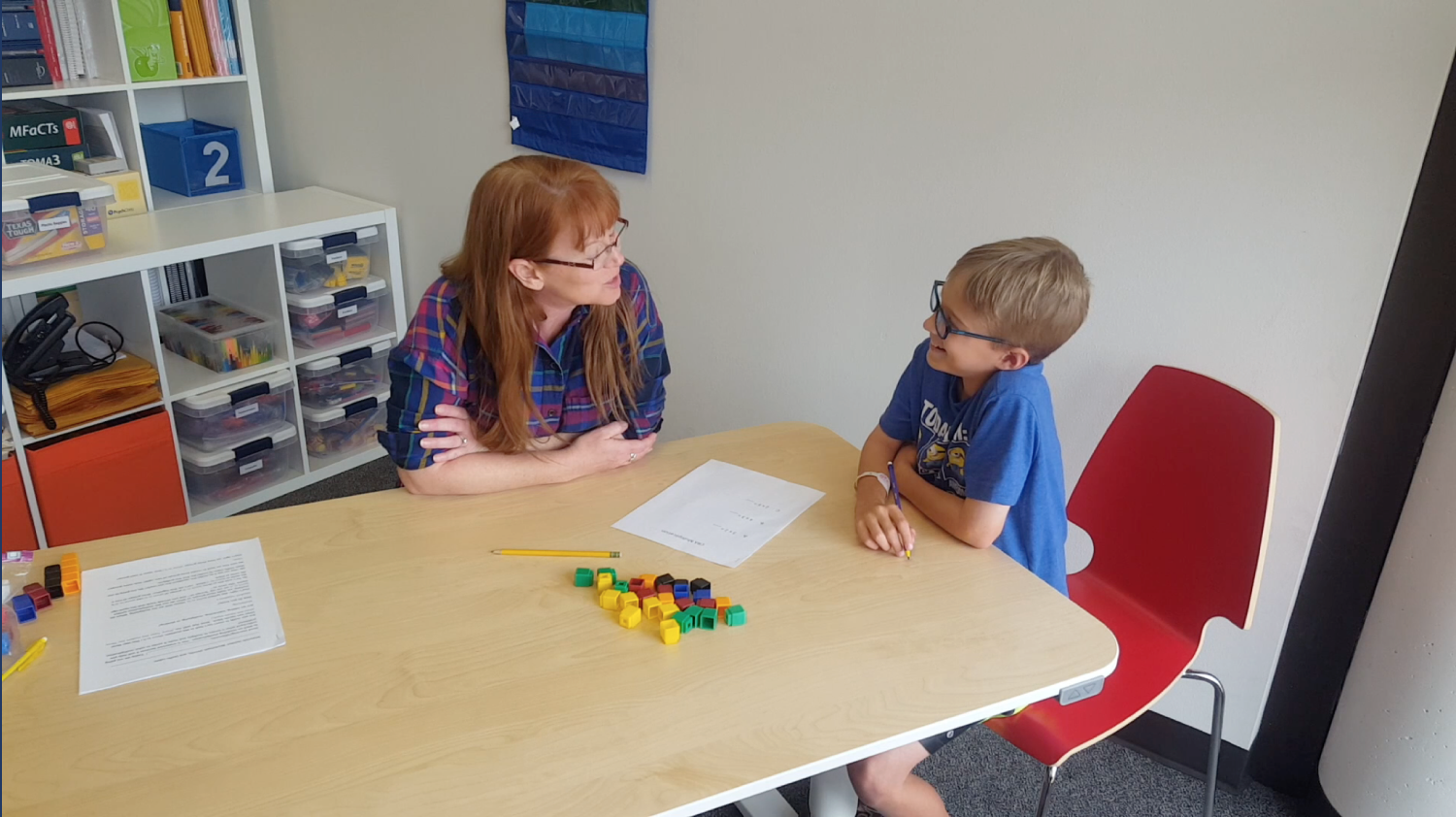 Procedures
Slide 71
Video Link: https://youtu.be/4f4LlaTNQZs
Explicit instruction
Multiple representations
Concise language
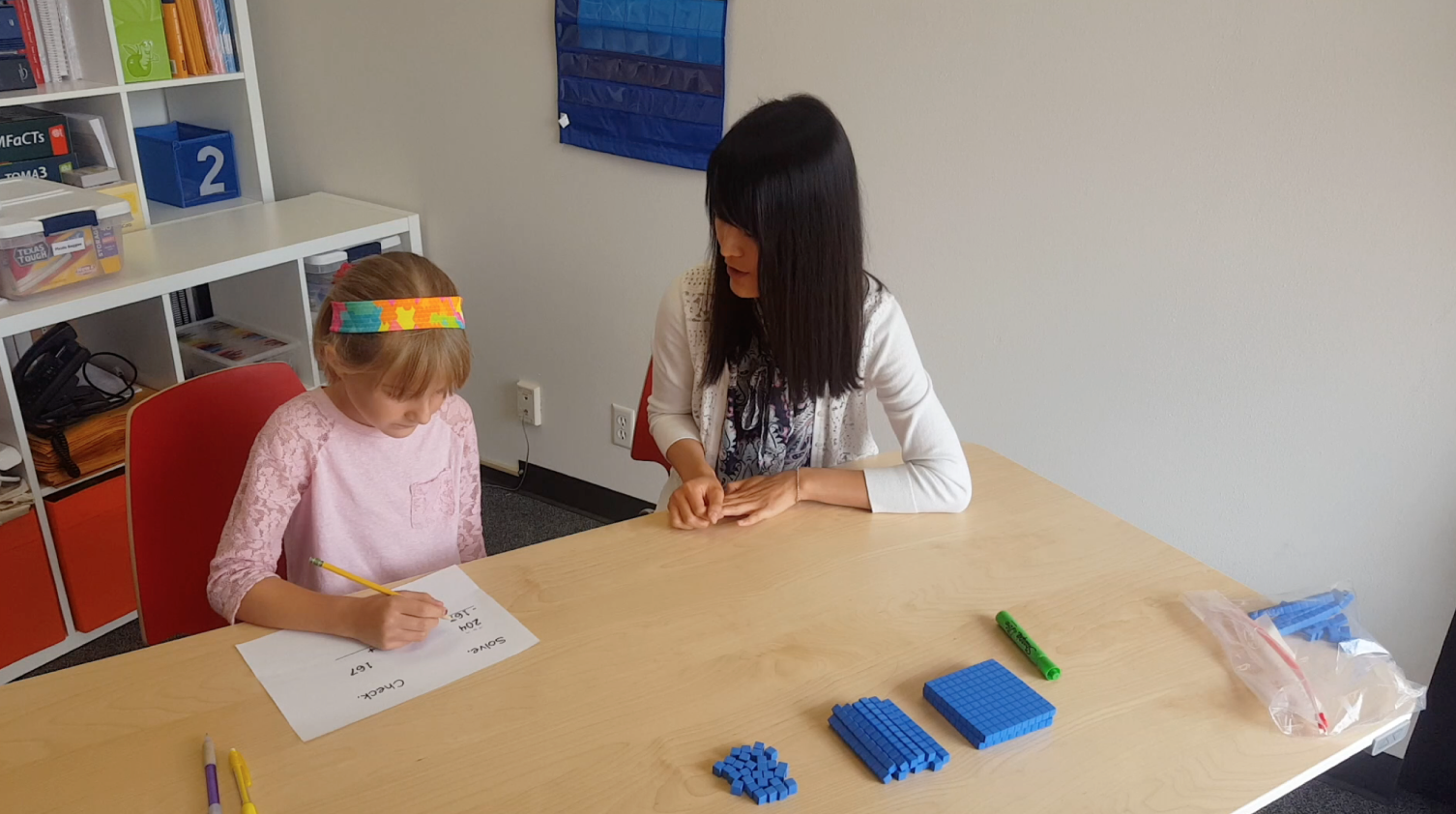 Concepts
Slide 72
Procedures
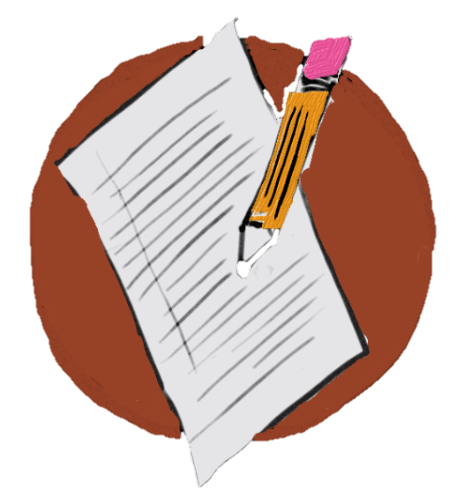 Slide 73
Workbook Activity #8
Explicit instruction
Multiple representations
Read this intensive intervention lesson about computation. Identify the listed components and how they are used.
Concise language
Fluency building
Problem solving instruction
Motivation component
Fuchs et al. (2014)
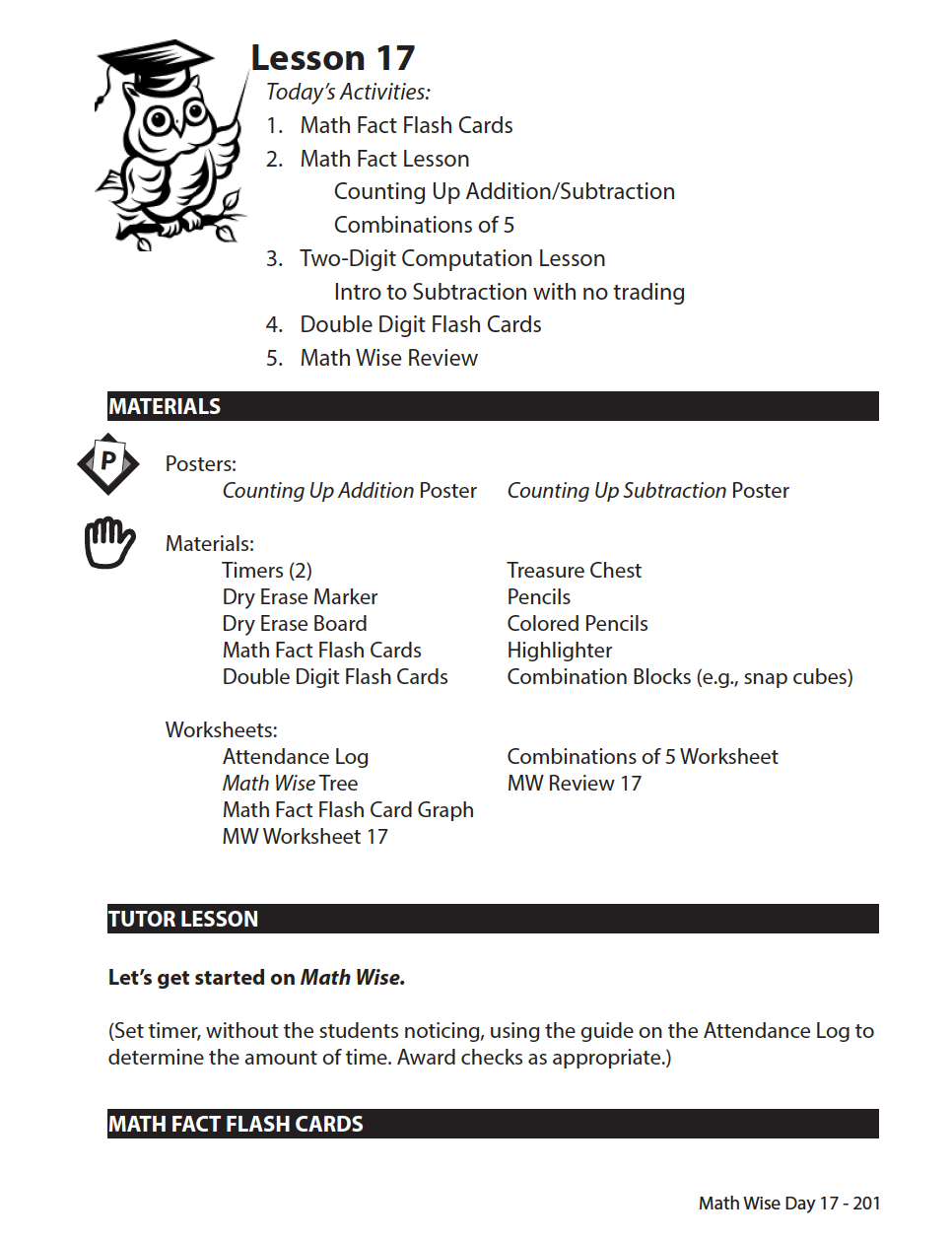 Slide 74
Fuchs et al. (2014)
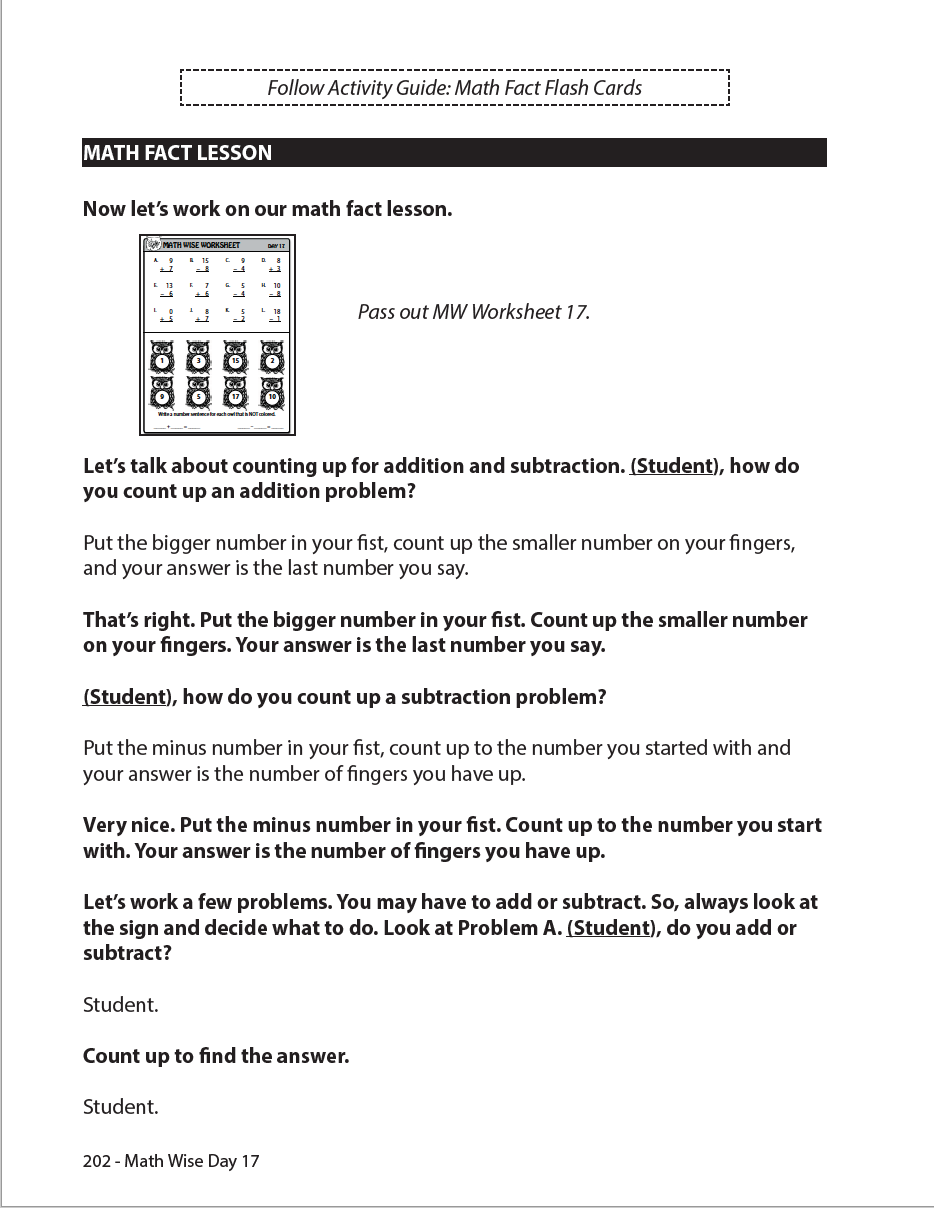 Slide 75
Fuchs et al. (2014)
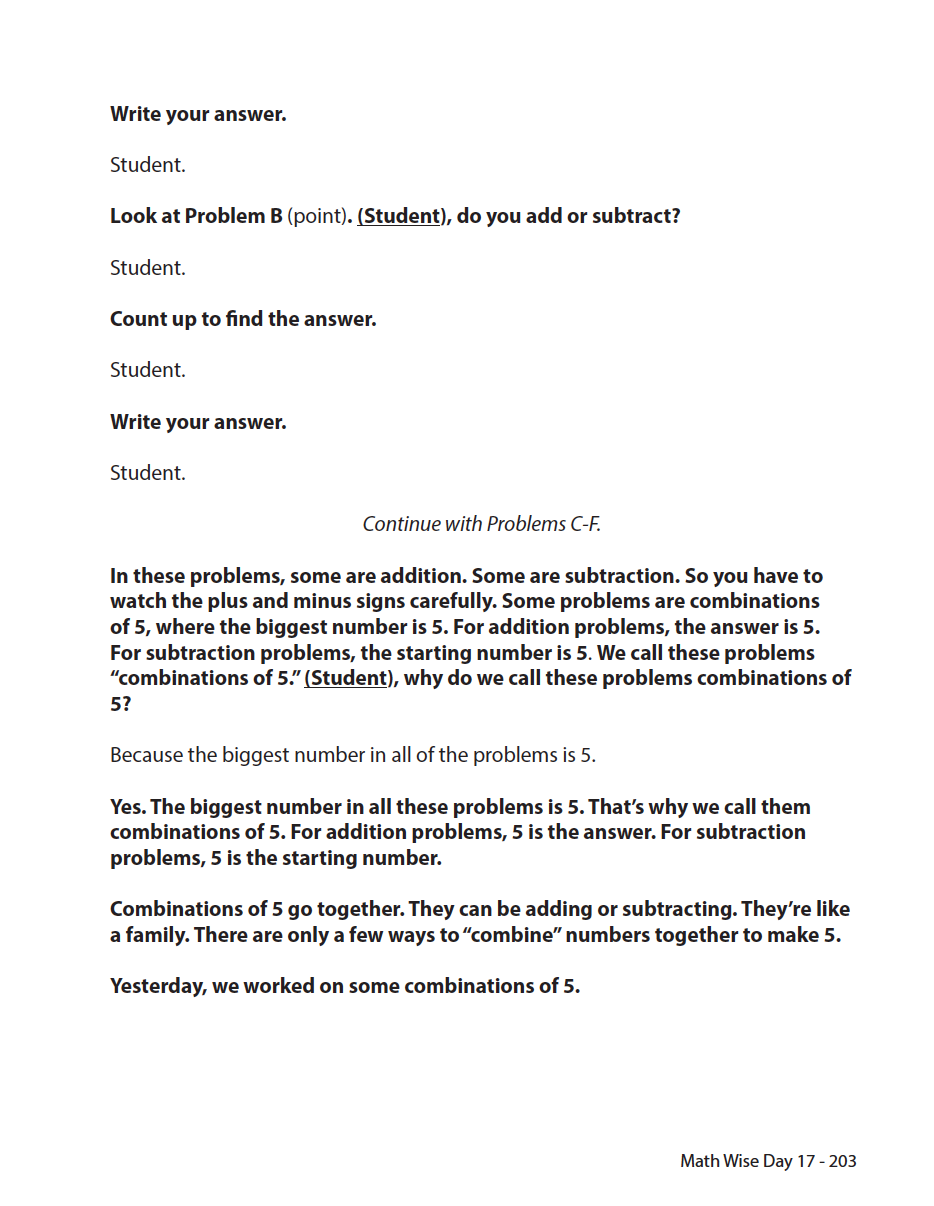 Slide 76
Fuchs et al. (2014)
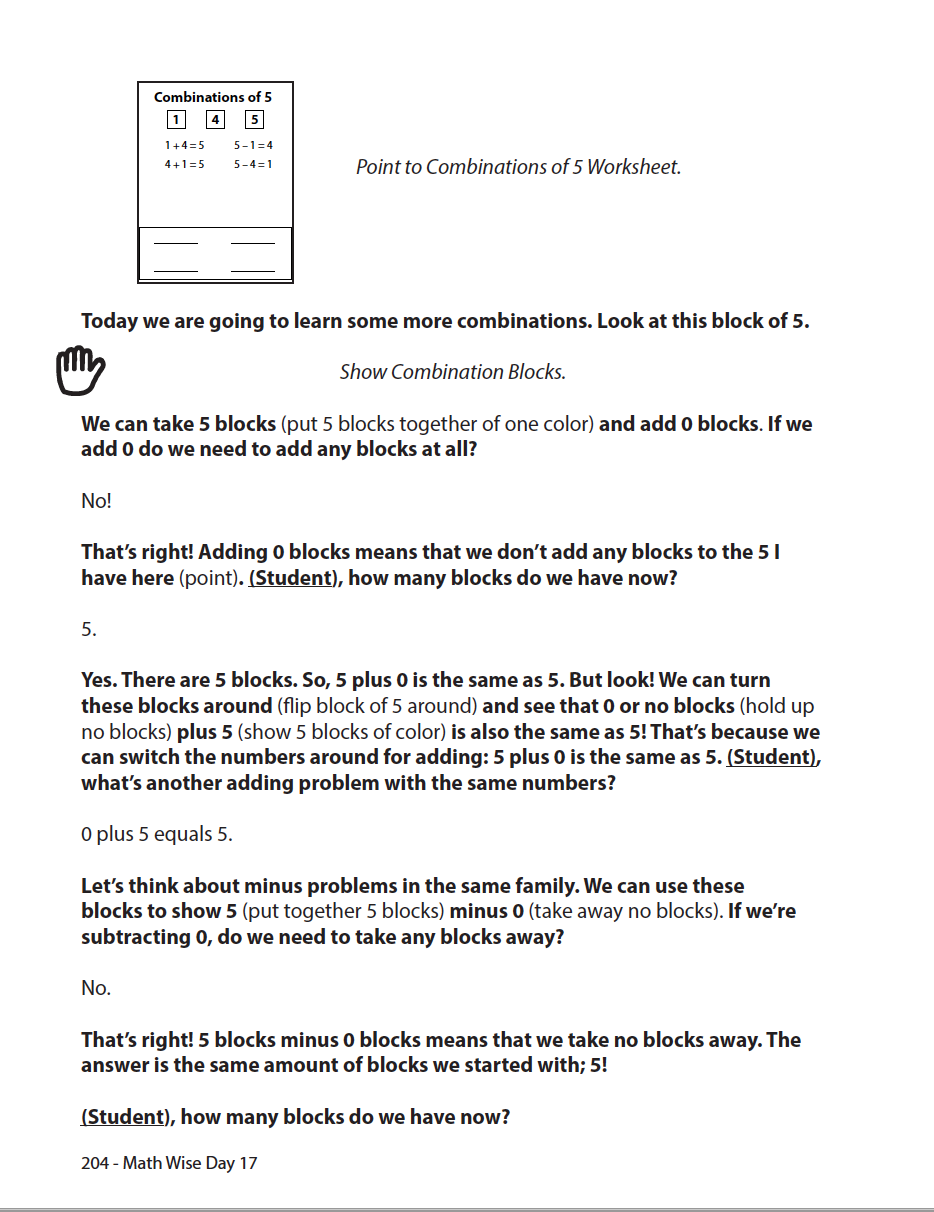 Slide 77
Fuchs et al. (2014)
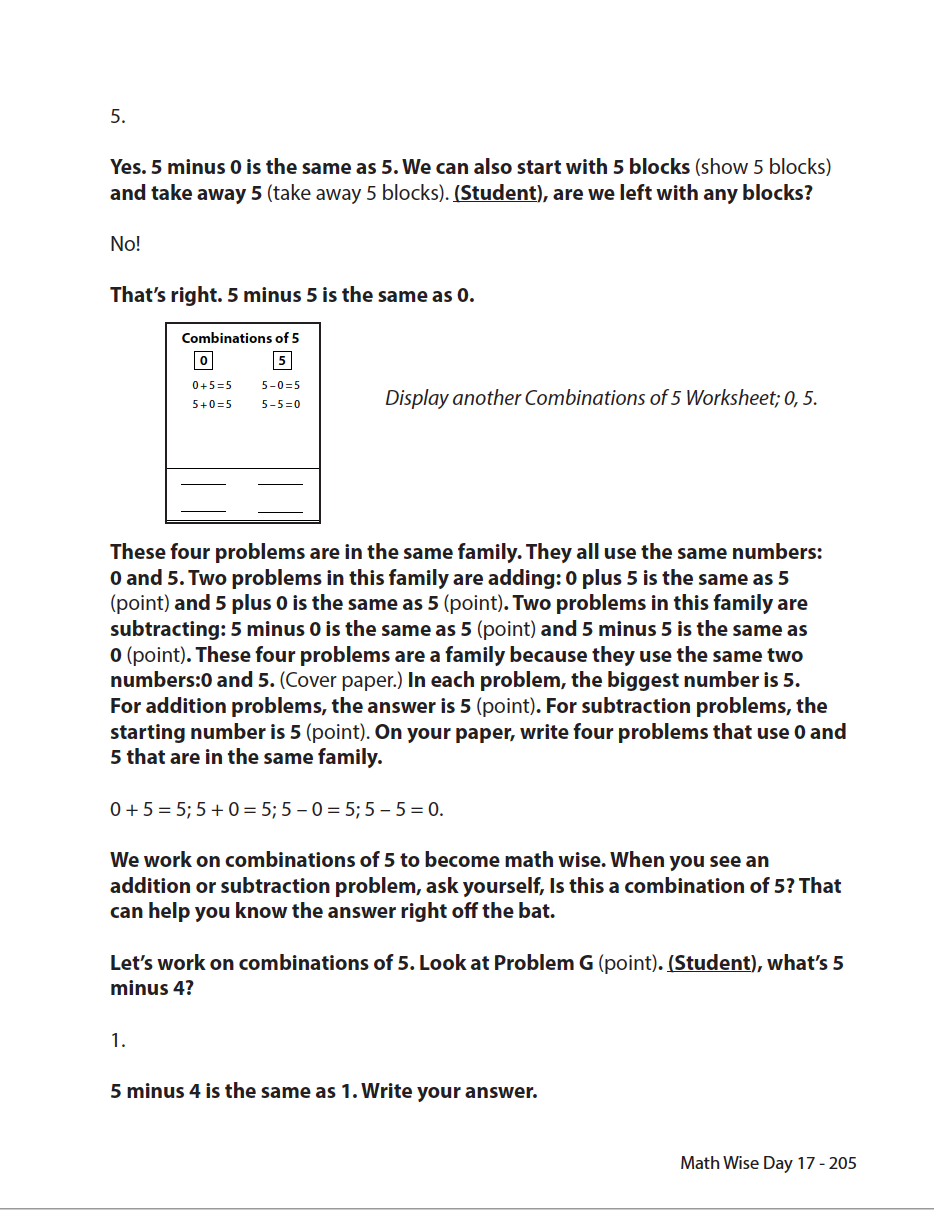 Slide 78
Fuchs et al. (2014)
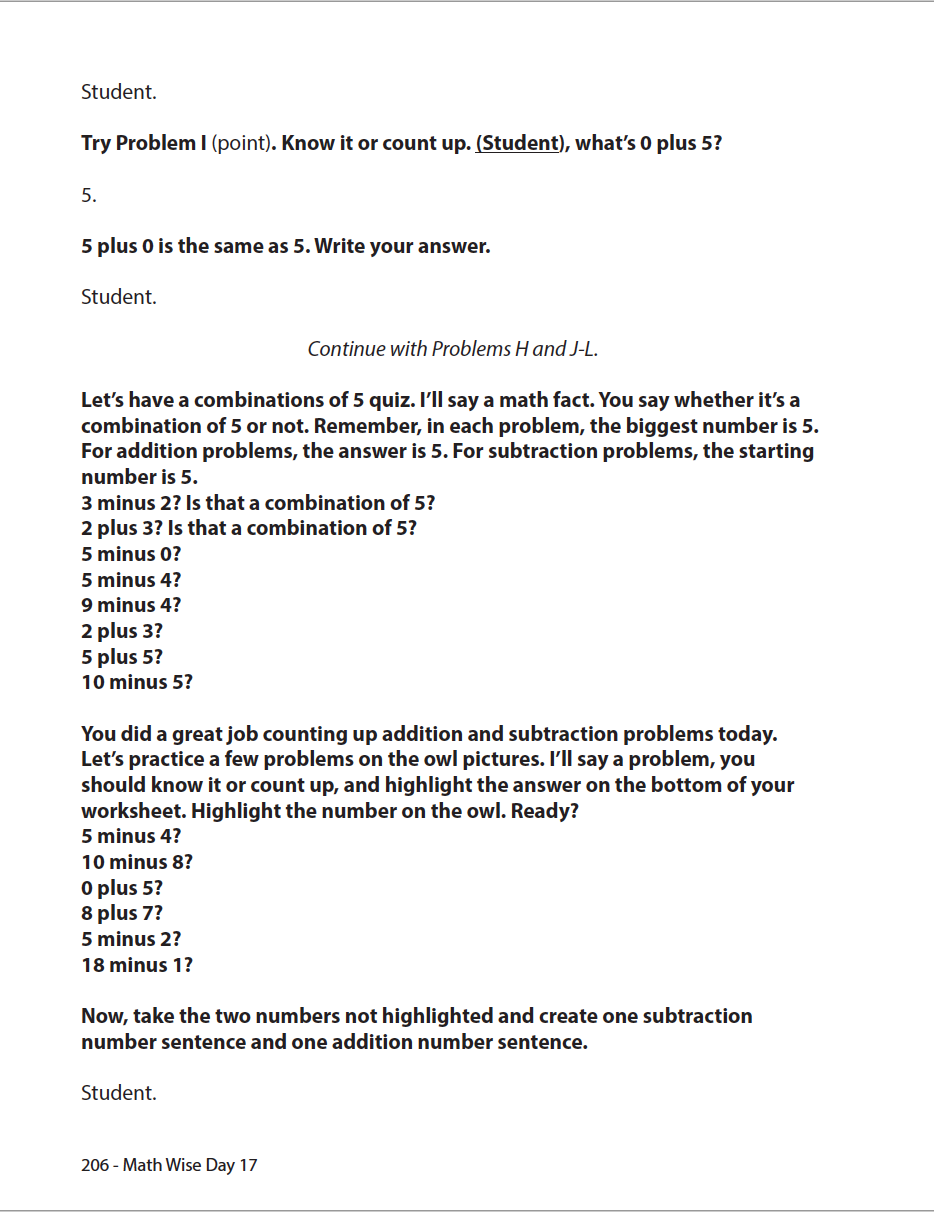 Slide 79
Fuchs et al. (2014)
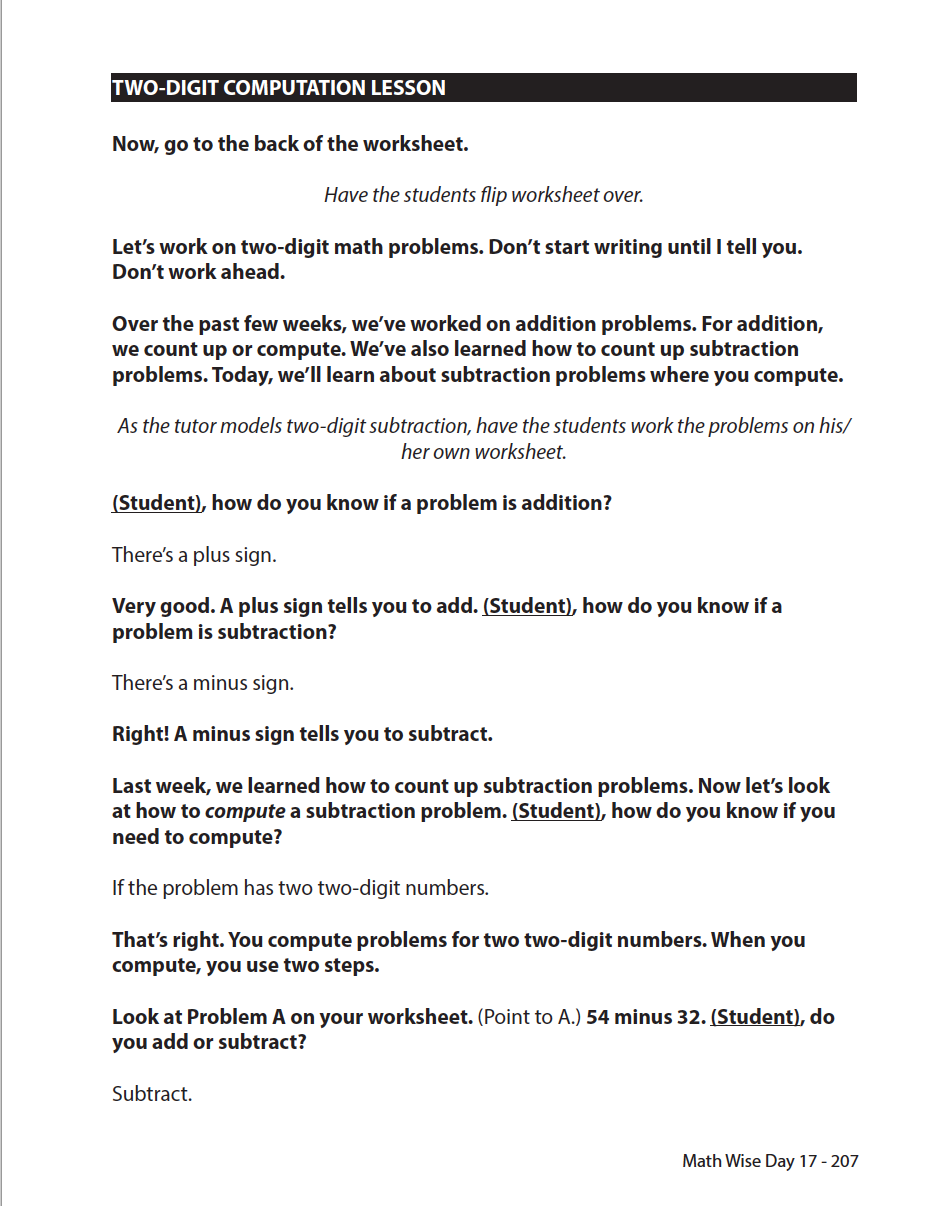 Slide 80
Fuchs et al. (2014)
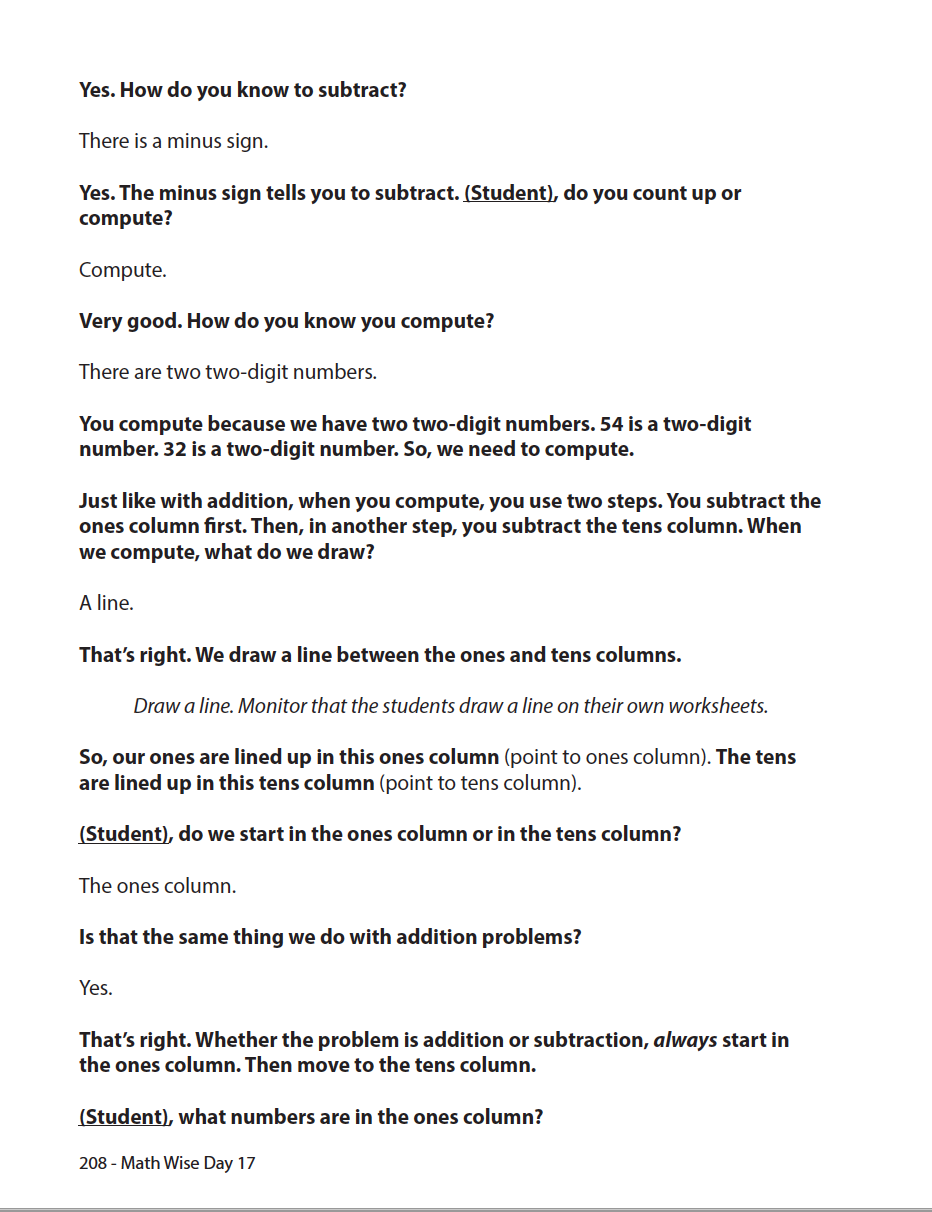 Slide 81
Fuchs et al. (2014)
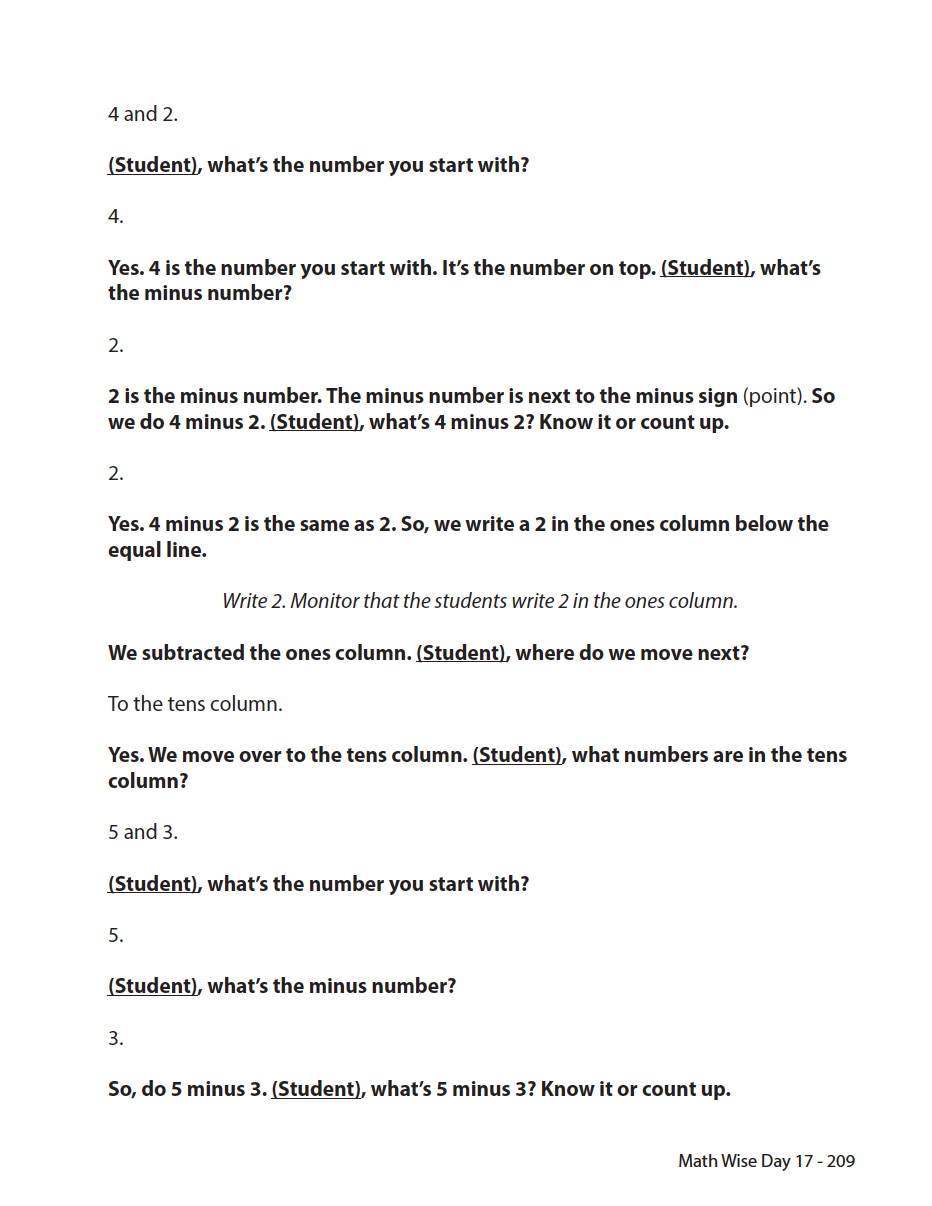 Slide 82
Fuchs et al. (2014)
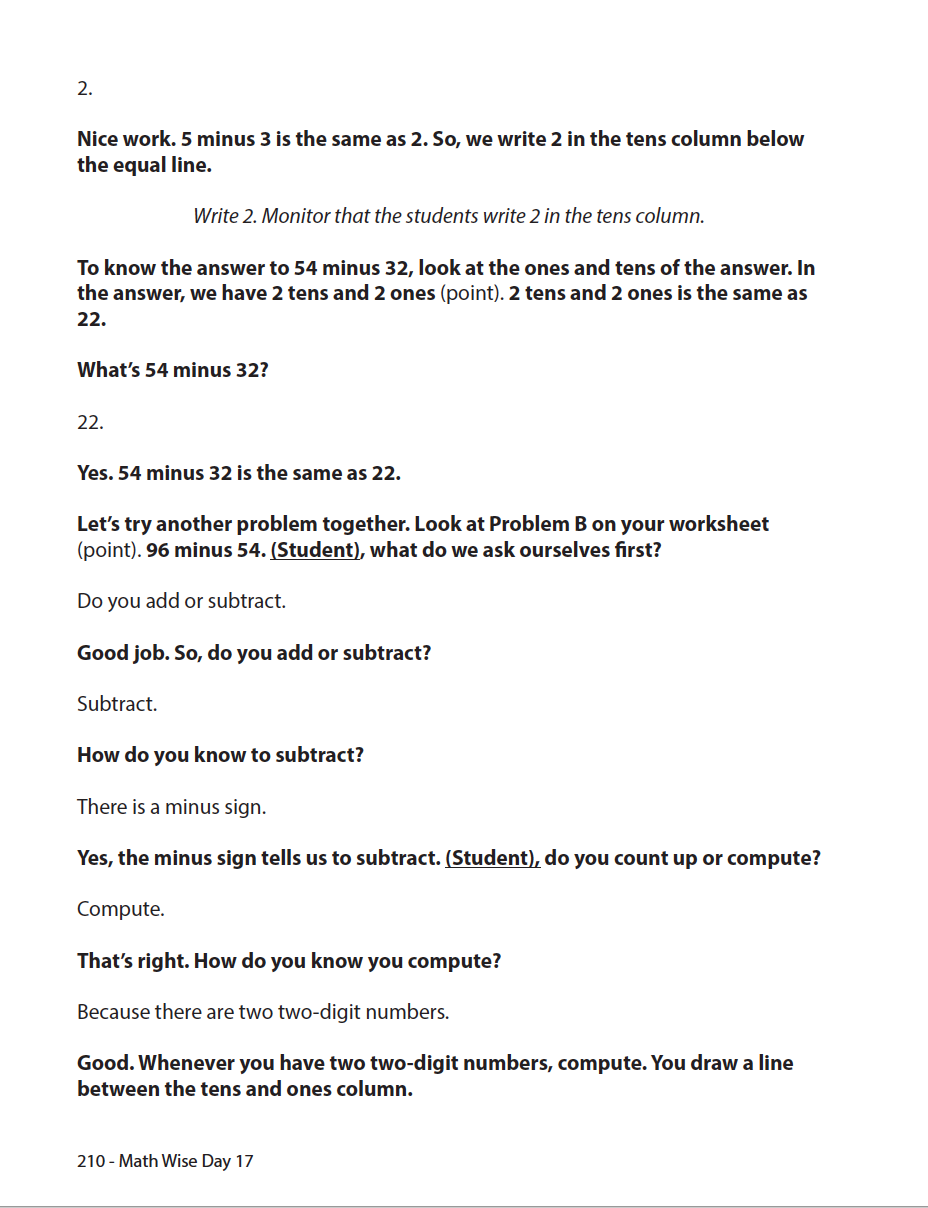 Slide 83
Fuchs et al. (2014)
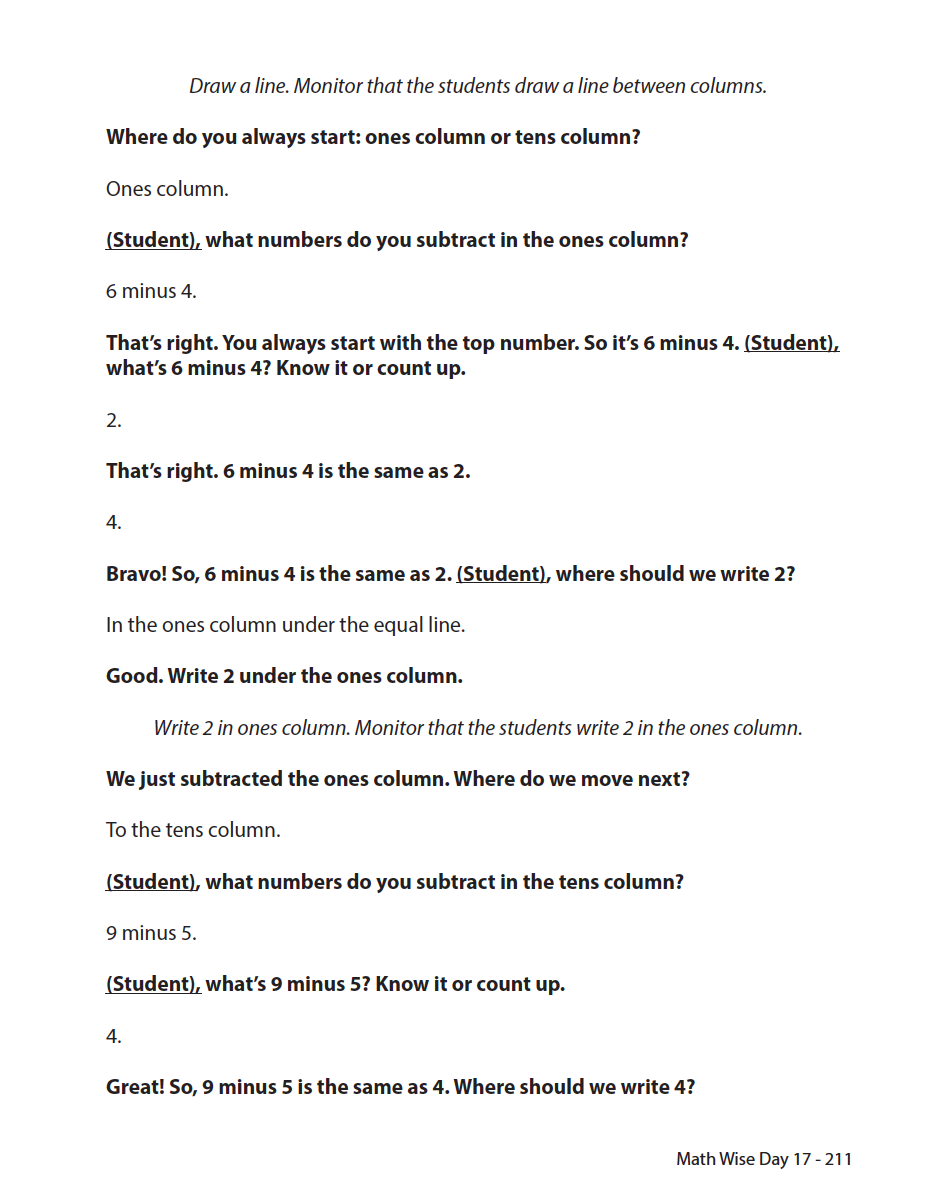 Slide 84
Fuchs et al. (2014)
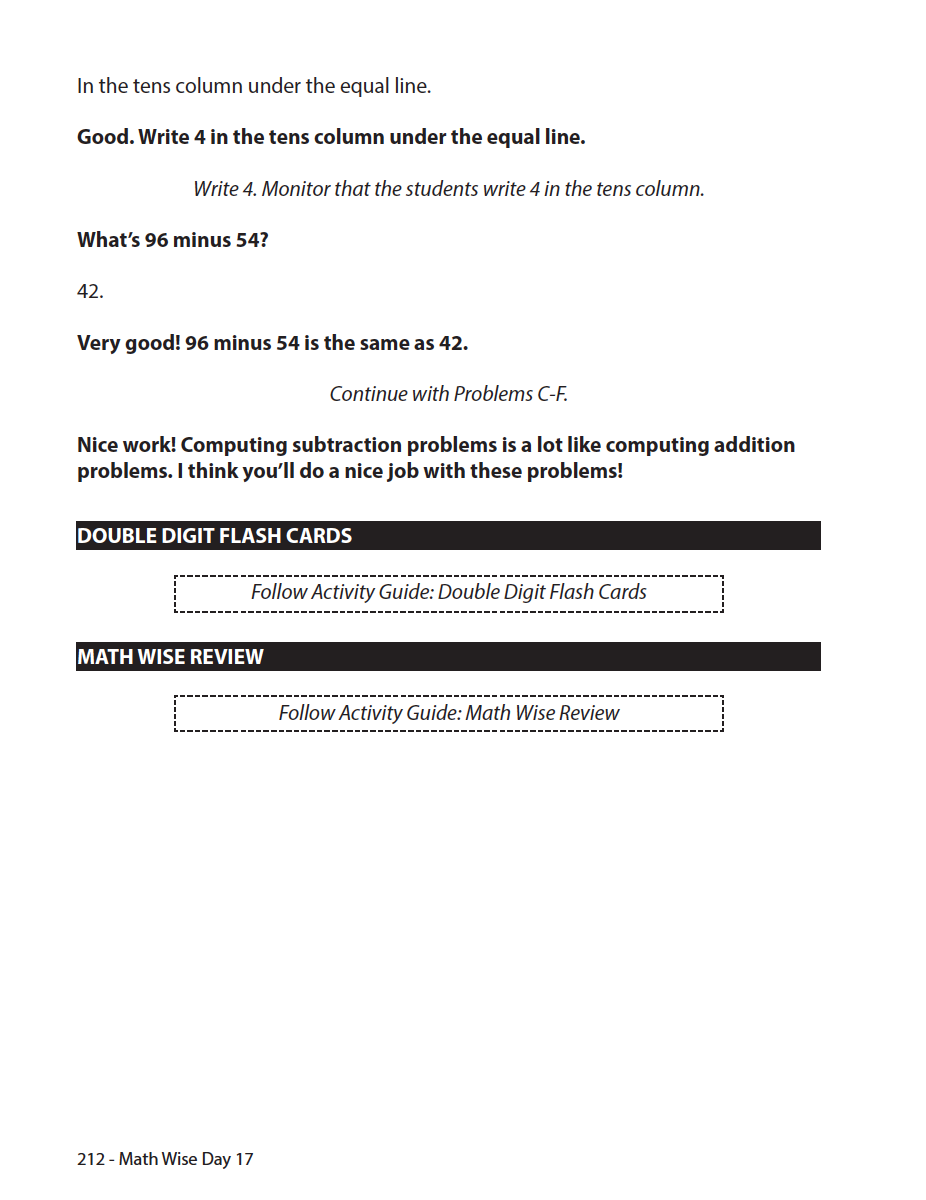 Slide 85
Fuchs et al. (2014)
Part 3’s Checklist:What does DBI look like with intensive interventions that focus on conceptual and procedural understanding of whole numbers?
Be explicit
Use multiple representations
Use precise and concise language
Include fluency building activities
Include a focus on problem solving
Utilize a motivation component
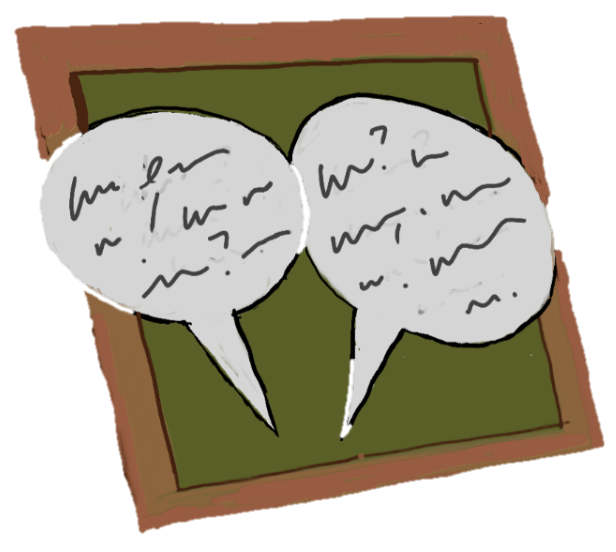 Discussion Board
Make a video of yourself solving a multi-digit addition, subtraction, multiplication, or division problem using nonstandard algorithms. 
Share your experience with your classmates for examples and new understanding.
Slide 88
Closing
Objectives
PART 1: What whole-number core concepts should be included within intensive intervention?

PART 2: What whole-number procedures should be emphasized within intensive intervention?

PART 3: What does DBI look like with intensive interventions that focus on conceptual and procedural understanding of whole numbers?
Slide 90
Video Link: https://youtu.be/22w3zjTzGQM
1: Developing a scope and sequence for intervention
Slide 91
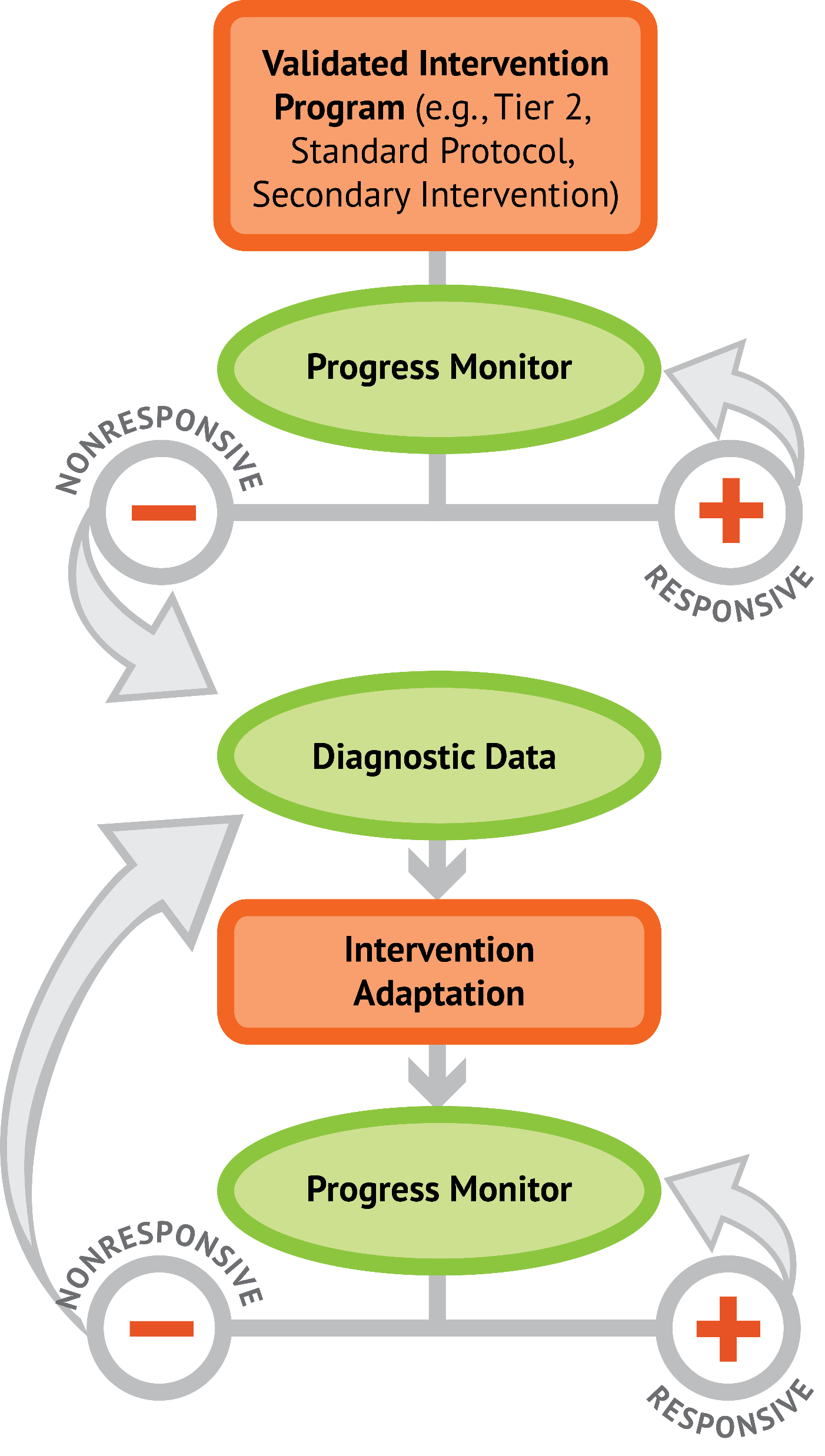 2: Progress monitoring and determining response
3: Selecting evidence-based practices for the instructional platform
4: Instructional delivery: explicit instruction, multiple representations, language
5: Instructional strategies: fluency building, problem solving, motivation
6: Whole number content
7: Rational number content
8: DBI and mathematics: fidelity, adaptations
Part 1
Understanding the concepts of whole numbers is foundational to many other mathematical tasks.
Addition
Subtraction
Multiplication
Division
Part 1’s Checklist:What whole-number core concepts should be emphasized in intensive intervention?
Teach the part-part-whole and join concepts of addition
Teach the separate and compare concepts of subtraction
Teach the equal groups and comparison concepts of multiplication
Teach the partitive and measurement concepts of division
Part 2
Addition
Subtraction
Multiplication
Division
After learning the concepts of the operations with mathematics facts, students start to solve multi-digit problems and learn the procedures used to solve such problems.
Part 2
1 ten
10 ones
“carry”
Regroup
Trade
Exchange
1 hundred
10 tens
10 ones
1 ten
“borrow”
Regroup
Trade
Exchange
10 tens
1 hundred
Part 2’s Checklist:What whole-number procedures should be emphasized in intensive intervention?
Teach place value concepts
Teach regrouping concepts and use appropriate language for describing regrouping
Understand different algorithms for solving multi-digit computation problems in addition, subtraction, multiplication, and division
Slide 97
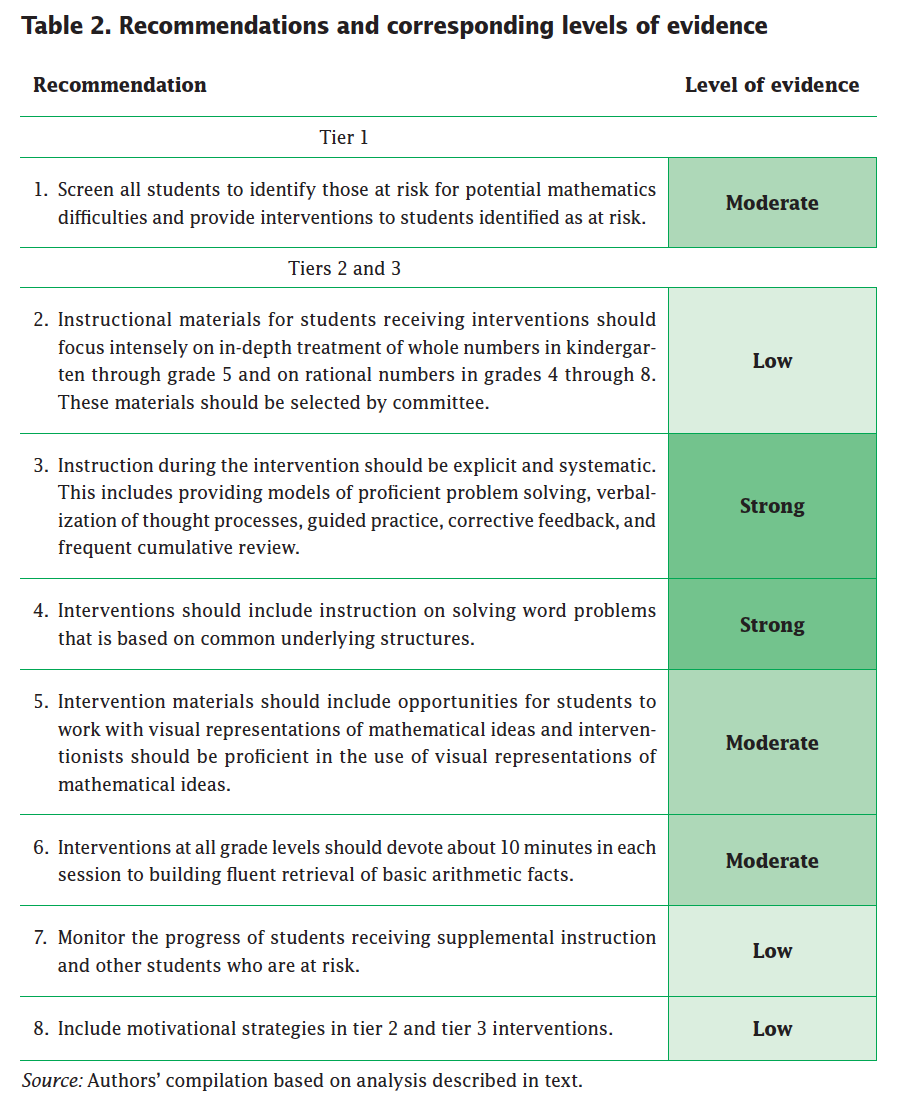 Explicit instruction
Multiple representations
Concise language
Fluency building
Problem solving instruction
Motivation component
Gersten et al. (2009)
Part 3’s Checklist:What does DBI look like with intensive interventions that focus on conceptual and procedural understanding of whole numbers?
Be explicit
Use multiple representations
Use precise and concise language
Include fluency building activities
Include a focus on problem solving
Utilize a motivation component
Classroom Application
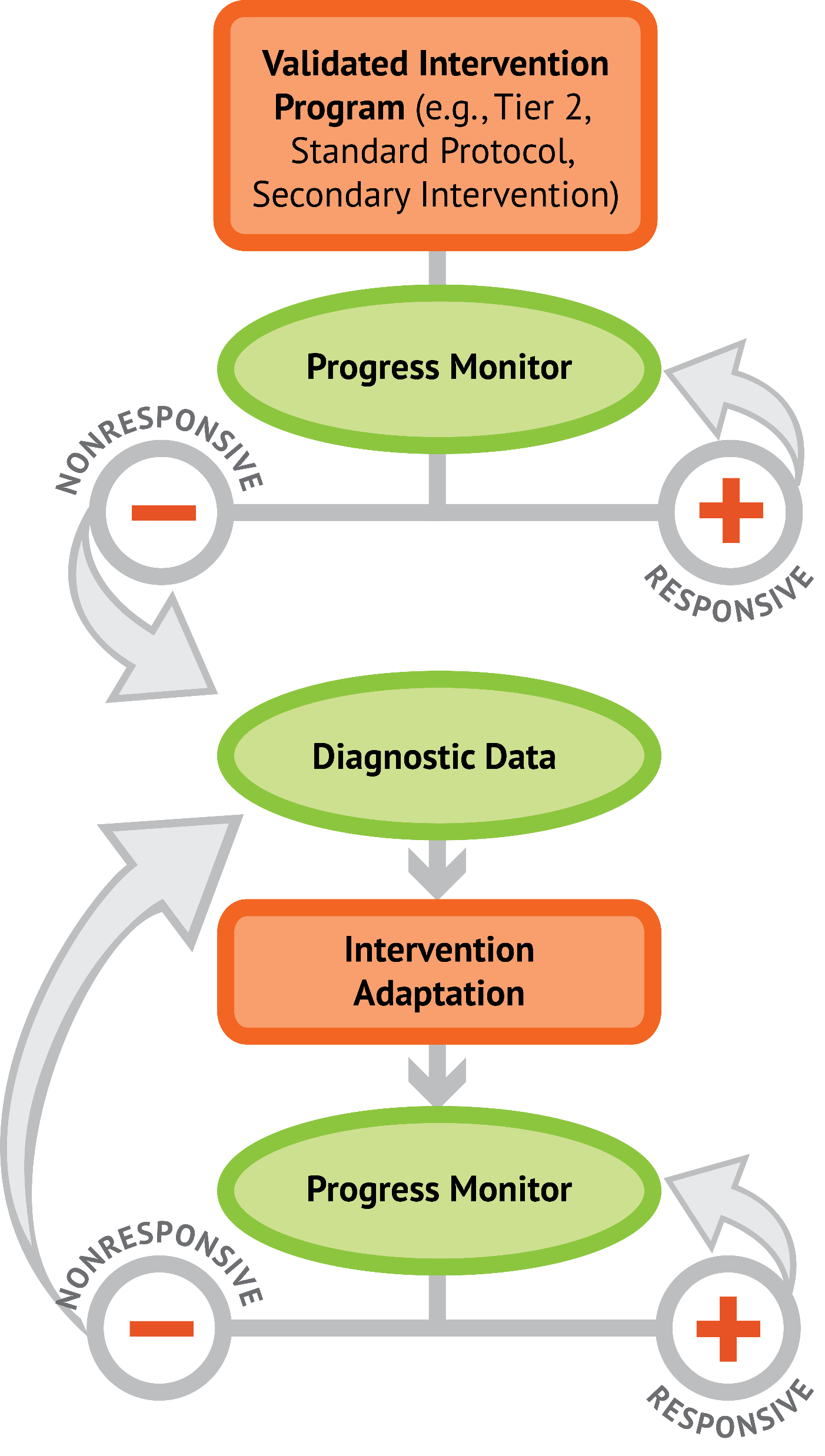 List two ways to increase your modeling of whole-number concepts.
List two ways to increase your modeling of whole-number procedures.
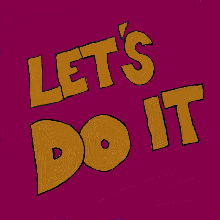 99
Looking Ahead
1: Developing a scope and sequence for intervention
Slide 101
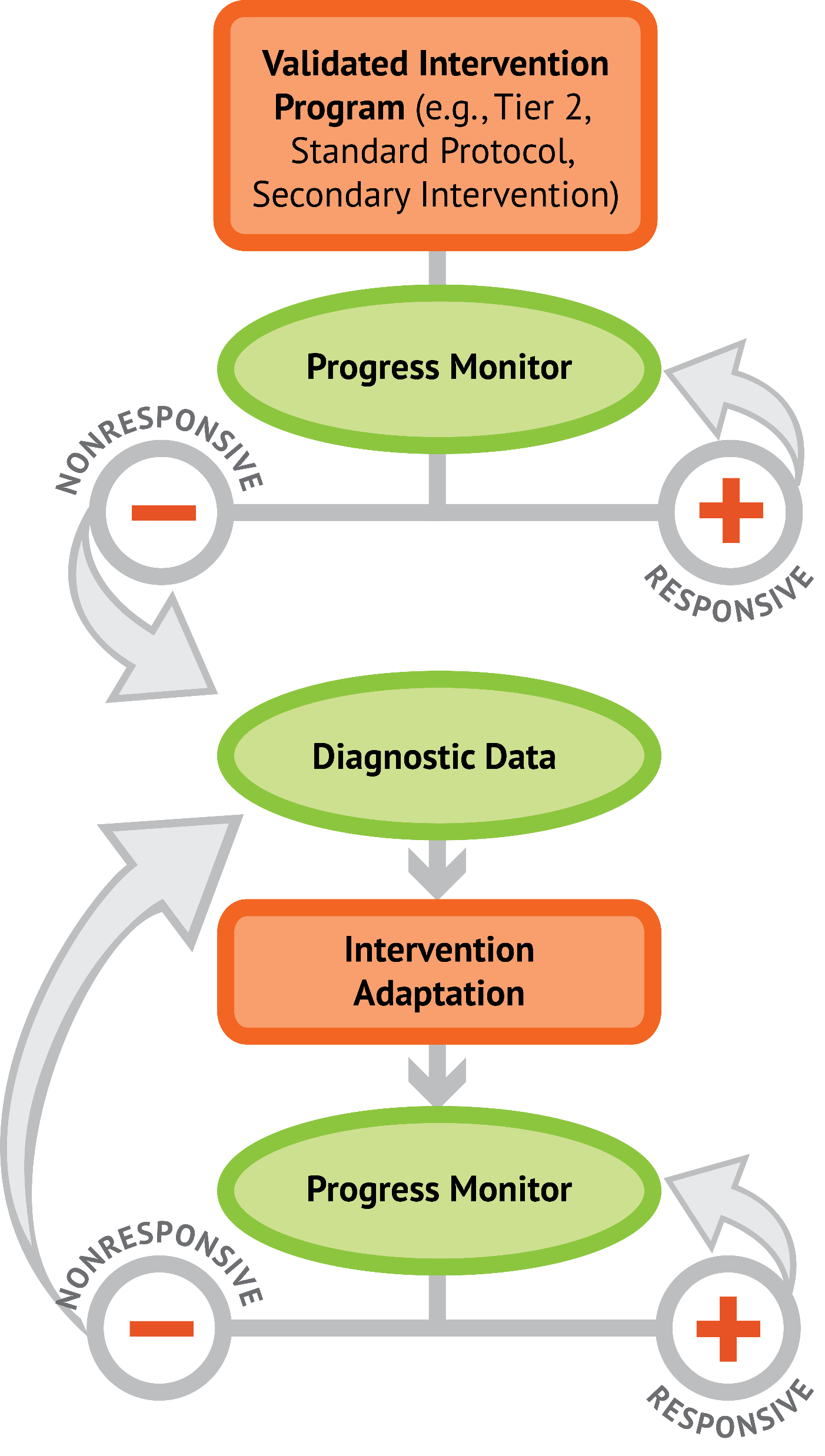 2: Progress monitoring and determining response
3: Selecting evidence-based practices for the instructional platform
4: Instructional delivery: explicit instruction, multiple representations, language
5: Instructional strategies: fluency building, problem solving, motivation
6: Whole number content
7: Rational number content
8: DBI and mathematics: fidelity, adaptations
Module 7
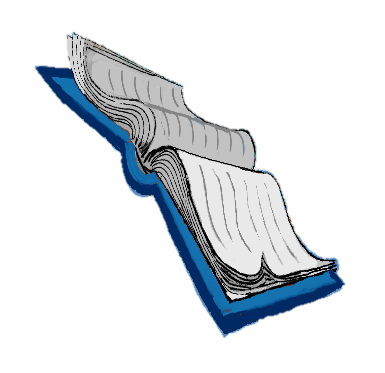 Siegler, R., Carpenter, T., Fennell, F., Geary, D., Lewis, J., Okamoto, Y.,…Wray, J. (2010). Developing effective fractions instruction from kindergarten through 8th grade. Washington, DC: National Center for Education Evaluation and Regional Assistance, Institute of Education Sciences, U.S. Department of Education.
See You Soon!